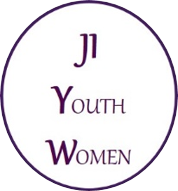 نئی زندگی
 کی طرف قدم
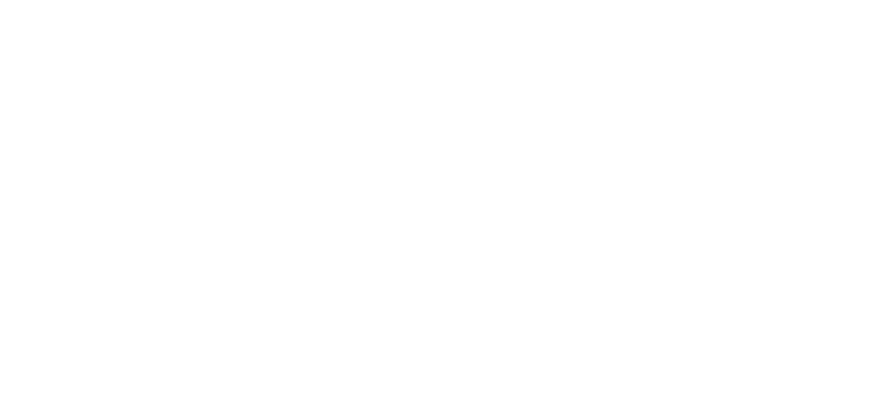 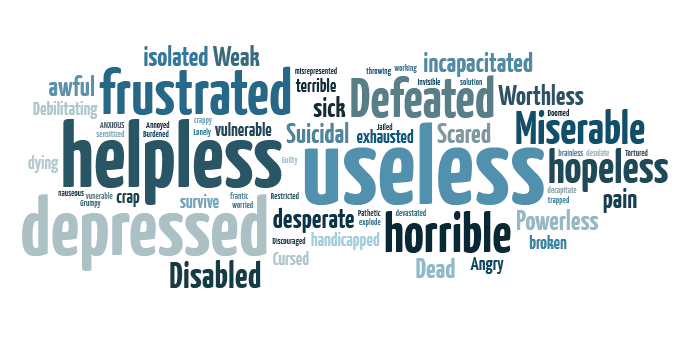 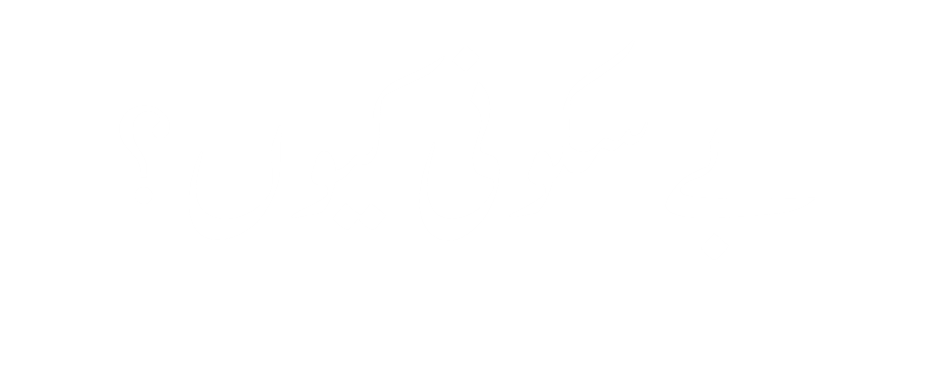 [Speaker Notes: آپ کے خیال  میں یہ صورتحال کیوں ہے؟
دنیا میں امن و سکون ،اطمنان  کیوں نظر نہیں آرہا؟
آج کل ہم دیکھیں بڑے ہو یا نوجوان، امیر ہوں یا غریب   سب ہی بے سکونی کا شکار ہیں۔
کامیاب اور اچھی زندگی کی آرزو کس کو نہیں ہوتی ؟ ہم سب کی کوششوں اور زندگی کے مختلف کاموں کا مقصود یہی ہے کہ ہماری زندگی اچھی اور کامیاب ہو ۔ آئیے ہم دیکھتے ہیں کہ اس بے سکونی کی وجوہات کیا ہیں اور ہم سکون کی زندگی کیسے حاصل کر سکتے ہیں]
HOW DOES POISON  EFFECT HUMAN BODY?
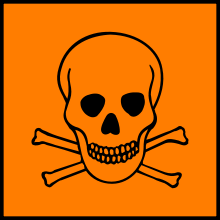 زہر انسانی  زندگی کو ختم کر دیتا ہے
روح کا قاتل کون ؟
[Speaker Notes: Poison  باڈی کا Killer  ہے Soul  کا Killer  کیا ہے ؟؟ 
حاضرین سے سوال پوچھیں 
گناہ بے سکونی اور روح کی موت کا سبب بن جاتے ہیں 
جس طرح زہر انسان کو ختم کر دیتا ہے اسی طرح گناہ انسان کی روح کو ختم کر دیتا ہے اسی لئے ہمیں اپنے آپ کو اس سے محفوظ رکھنا ہے گناہ روح کے لئے  زہر کی طرح ہوتےہیں ،یہ روح کو بے سکونی کا شکار کر دیتے ہیں ، بظاہر انسان خوش بھی ہو لیکن اس کا ضمیر اور اس کی روح ؒخوش نہیں ہوتی اس کی خوشیاں کھوکھلی اور دل بے چین ہو تا ہے 
أَلَا بِذِكْرِ اللَّـهِ تَطْمَئِنُّ الْقُلُوبُ ﴿٢٨﴾
اللہ کی یاد ہی وہ چیز ہے جس سے دلوں کو اطمینان نصیب ہوا کرتا ہے (28)۔(سورہ الرعد)
ہم جب گناہ کرتے ہیں تو ہمارے دل بے سکون ہو جاتے ہیں سکون حاصل کرنے اور سچی خوشیاں پانے کا بہترین طریقہ توبہ کرنا اور اللہ کی طرف پلٹنا ہے۔]
انسان کے اندر جذبات پائے جاتے ہیں
غصہ 
 خوف 
  نفرت
خود غرضی
 مسابقت
 کنجوسی
لالچ 
حسد 
خواہشات
ان جذبات کا غلط استعمال گناہ کی طرف لے جاتا ہے
[Speaker Notes: ہر انسان کے اندر یہ جذبات  پائے جاتے ہیں ان جذبات کا درست استعمال ہمیں نیک کاموں میں مدد دیتا ہے ۔ 
جب تک یہ جذبات کنٹرول میں  رہتے ہیں ہم محفوظ رہتے ہیں لیکن جب یہ حد سے گزر جاتے ہیں تو ان کا غلط استعمال گناہ بن جاتا ہے یہ جذبات اللہ کے احکامات /خوف پر غالب آ جائیں تو گناہ کا سبب بن جاتے ہیں 
مسابقت/competition : مسابقت یا مقابلہ اگر نیک کاموں میں ہو تو پسندیدہ ہے قرآن میں فرمایا گیا ہے سابقو الی المغفرت۔
لالچ/Greediness: : لالچ اگر اللہ کی جنت کا ہو تو انسان زیادہ عمل کرتا ہے لیکن دنیا میں لالچ زکوٰۃ اور خیرات دینے سے رکنے کا سبب بنتا ہے۔
غصہ/Anger :: اللہ کے دین کو قائم کرنے سے روکنے پر غصہ آئے تو یہ ایمان کی علامت ہے لیکن اگر ذات کے لئے غصہ آئے تو معمولی بات پر دوسروں کی بے عزتی کروا دیتا ہے اور گناہ کا سبب بنتا ہے ۔
خوف/Fear: : جہاد پر جانے سے اور سچائی کا ساتھ دینے سے روک دیتا ہے  لیکن اللہ کا خوف پسندیدہ ہے۔ 
خَواہِش پَرَستی/Self-indulgence/Desires :بے جا خواہشات کو پورا کرنے کے لئےانسان غلط راستے اختیار کر لیتا ہے  غلط تعلقات اور ناجائزکو اپنا لیتا ہے 
زیادہ سے زیادہ حاصل کرنے خواہش/Lust: انسان کو انسانی تعلقات سے دور کرکے پیسہ حاصل کرنے کی مشین بنا دیتی ہے انسان  حرام کمائی کی طرف چلا جاتا ہے 
نفرت/Hatred: دیگر مسلک /اقوام /نسل کے لوگوں سے نفرت گناہ اور زیادتی کی طرف لے جاتی ہے لیکن حرام کاموں سے نفرت ضروری ہے 
حسد/ jealousy :حضرت آدمؑ سے حسد کی بناء پر ابلیس شیطان بنا اور یہ جذبہ ہمیشہ بہت سے گناہوں کی طرف لے جاتا ہےلیکن کسی پر رشک کرناکہ وہ کتنے نیک کام کر رہا ہے میں بھی اتنے نیک کام کروں یہ پسندیدہ ہے۔ 
سستی/Laziness: نماز اور دیگر نیک کاموں سے روک دیتی ہے۔
انسان نفس کے بہکائے میں آ جاتا ہے بھول جاتا ہے ۔۔]
وَلَقَدْ عَهِدْنَا إِلَىٰ آدَمَ مِن قَبْلُ فَنَسِيَ وَلَمْ نَجِدْ لَهُ عَزْمًا ‎﴿١١٥﴾‏

ہم نے اِس سے پہلے آدمؑ کو ایک حکم دیا تھا، مگر وہ بھول گیا اور ہم نے اُس میں عزم نہ پایا۔(سورہ طہ)
یہ دو کمزوریاں انسان میں پہلے دن سے پائی جاتی ہیں 
بھول اور عزم کی کمزوری
[Speaker Notes: اللہ تعالیٰ نے حضرت آدم علیہ السلام کو تخلیق کیا پھر انہیں جنت میں رکھ کر آزمایا ، حضرت آدم ؑ نے شیطان کے بہکائے میں آ کر منع کردہ پھل کھا لیا ۔
قرآن میں اللہ تعالیٰ نے حضرت آدمؑ پر یہ تبصرہ  کیاہے 
وَلَقَدْ عَهِدْنَا إِلَىٰ آدَمَ مِن قَبْلُ فَنَسِيَ وَلَمْ نَجِدْ لَهُ عَزْمًا ‎﴿١١٥﴾‏
ہم نے اِس سے پہلے آدمؑ کو ایک حکم دیا تھا، مگر وہ بھول گیا اور ہم نے اُس میں عزم نہ پایا۔(سورہ طہ)
یہ دو کمزوریاں انسان میں پہلے دن سے پائی جاتی ہیں بھول اور عزم کی کمزوری، یہ کمزوریاں  ہمارے باپ حضرت آدمؑ کے اندر بھی  تھیں اور ہم سب کے اندر  بھی پائی جاتی ہیں۔ان ہی دو کمزوریوں کی وجہ سے انسان سے غلطیاں اور گناہ ہو جاتے ہیں 
کیونکہ اللہ تعالیٰ نے ہمیں دنیا میں اختیار اور ارادے کی آزادی دے کر بھیجا ہے جو بھی دنیا میں رہے گا اس سے گناہ تو ہو گا  اس وجہ سے اس سے گناہ ہو جائےگا کیونکہ اللہ تعالیٰ نے ہدایات دے دی ہیں اور اب انسان کے اوپر چھوڑ دیا ہے کہ وہ کتنا عمل کرتا ہے ۔
جس نے موت اور زندگی کو ایجاد کیا تاکہ تم لوگوں کو آزما کر دیکھے تم میں سے کون بہتر عمل کرنے والا ہے، اور وہ زبردست بھی ہے اور درگزر فرمانے والا بھی (2) (سورہ الملک )
موت اور زندگی کے دمیان جو مہلت ہے وہ اللہ تعالیٰ نے آزمائش کے لئے دی ہے کہ کون اچھے عمل کرتا ہے ۔ جب یہ اختیار دے دیا گیا کہ انسان اچھے اور برے عمل دونوں کر سکتے ہیں توپھر انسان اس اختیار کواستعمال کر لیتے ہیں اس اختیار کا صحیح استعمال ہی انسان کی آزمائش ہے اور اللہ تعالیٰ نے اس آزمائش میں پورا اترنے والوں کے لئے ہی جنت رکھی ہے ۔
اللہ تعالیٰ نے انسان کو دنیا کو بھیجتے وقت یہ بات بتا دی تھی کہ تم آزمائش میں جارہے ہو بھول اور غفلت تمہارے اندر موجود ہے اس لئے اللہ تعالیٰ نے اس امتحان سے کامیابی سے گزرنے کے لئے دو ہتھیار دیئے ۔۔۔ پہلا ہتھیار حضرت آدم کو استغفار کے الفاظ سکھائے دوسرا ہتھیار اللہ کی طرف سے بھیجی ہوئی ہدایت ہے جو انسان کے پاس اللہ کی طرف سے آتی رہتی ہے ۔ 
قرآن میں اللہ تعالیٰ نے وعدہ کیا ہے کہ جو ایمان اور عمل صالح کا راستہ اختیارکرے گا اور پھر اس سے کوئی غلطی ہو جائے تو توبہ کرلے اللہ تعالیٰ اسے معاف کر دیں گے ۔ اس کشمکش میں  انسان کے لئے صرف ایک ہی سہاراہے وہ اللہ کی رحمت اور توبہ کا ہے ۔]
إِنَّ السَّمْعَ وَالْبَصَرَ وَالْفُؤَادَ كُلُّ أُولَٰئِكَ كَانَ عَنْهُ مَسْئُولًا ‎﴿٣٦﴾‏
یقیناً آنکھ، کان اور دل
 سب ہی کی باز پرس ہونی ہے
سورہ بنی اسرائیل 36
[Speaker Notes: کسی ایسی چیز کے پیچھے نہ لگو جس کا تمہیں علم نہ ہو یقیناً آنکھ، کان اور دل سب ہی کی باز پرس ہونی ہے (36) زمین میں اکڑ کر نہ چلو، تم نہ زمین کو پھاڑ سکتے ہو، نہ پہاڑوں کی بلندی کو پہنچ سکتے ہو (37) اِن امور میں سے ہر ایک کا برا پہلو تیرے رب کے نزدیک ناپسندیدہ ہے (38)(سورہ بنی اسرائیل)
ہم میں سے ہر ایک سے روزانہ انجانے کتنے گناہ ہو جاتے ہیں کچھ دل کے ہوتے ہیں جیسے کسی کو حقیر یا ذلیل سمجھنا ، لوگوں کے بارے میں غلط گمان کرنا اور کچھ گناہ زبان کے ہوتے ہیں ،کچھ عمل کے ہوتے ہیں ، کچھ برتاؤ کے ہوتے ہیں ۔۔ یہ گناہ بعض اوقات ہماری عادت بن جاتے ہیں ان سے آگاہ ہونا اور ان سے بچنے کے لئے فکر مند ہونا ضروری ہے ۔
ہم میں سے کچھ کو عادت ہو جاتی ہے کہ وہ دوسروں کا مذاق اڑاتے ہیں ، نقل اتارتے ہیں ، کسی کے بولنے کی ، کسی کے چلنے کی ، کسی کے حلیے کی ،کسی کے شرمانے کی وغیرہ یہ سب سخت گناہ ہیں 
کچھ کو غیبت کی عادت ہوتی ہے ،کچھ بات کو ادھر سے اُدھر سے پہنچائے بغیر نہیں رہ سکتے ۔ یہ گناہ ان کی عادت بن جاتے ہیں اور وہ اس پر فکر مند بھی نہیں ہوتے۔ ہم جیسے ہی نیکی اور بھلائی کا سفر شروع کرتے ہیں تو اندازہ ہوتا ہے کہ اس راہ میں سب سے بڑی رکاوٹ ہم خود ہیں ہزار دفعہ ارادہ باندھتے ہیں لیکن توڑ دیتے ہیں ہمیں معلوم ہوتا ہے کہ کیا کرنا چاہیے اور کیا نہیں۔۔ پھر بھی ہم گناہ سے رک نہیں پاتے کبھی دنیا کی ترغیبات اور کبھی نفس کی خواہشات ہمیں اس راستے پر لے جاتی ہے اور ہر روز ہم سے دانستہ اور نا دانستہ گناہ سر زد ہوجاتے ہیں ۔جب بھی ہم کوئی غلطی کرتے ہیں تو شیطان ہم سے کہتا ہے کہ یہ تمہاری غلطی نہیں ہے بلکہ تم کو کسی نے مجبور کیا ہے کرنے کو یا پھر معاشرے کی وجہ سے کی ہے یا پھر اور کوئی مختلف قسم کے بہانے ۔۔
اپنی غلطی کو مان کر شیطان کو شکست دینی ہے ۔]
جان کر کئے ہوئے گناہ
ایمان کی کمزوری کی بناء پر ہوتے ہیں
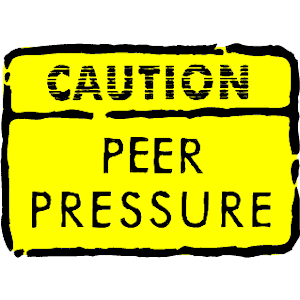 [Speaker Notes: ہم میں اکثر ایسے ہیں جو گناہ جان بوجھ کر تے ہیں ان کی بنیادی وجوہات میں سے ایک یہ ہے کہ انسان کے دل میں اللہ کا خوف نہیں ہوتا ، اللہ کی قدرت اور رحمت کی طرف توجہ نہ ہونے کی وجہ سے اللہ کی محبت بھی نہیں ہوتی اور دل اللہ کا شکر گزار نہیں ہوتا اس بناء پر وہ لوگوں کو اپنا رہنما بنا لیتا ہے قرآن اور حدیث کے احکامات کے خلاف کام کرتا ہے اور کہتا ہے کہ سب لوگ کر رہے ہیں اگرمیں  نے کر لیا تو کیا ہو جائے گا۔سب ہی لوگ یہ کام کر رہے ہیں اگر میں  نہ کروں گی تو لوگ مذاق اڑائیں گے ،زمانے کے ساتھ نہ چل سکی تو لوگ مجھےتنہا چھوڑ دیں گے ۔ یہ سب شیطان کے ڈالے ہوئے وسوسے ہوتے ہیں آج کل اسکول ،کالج ، یونیورسٹی ہر جگہ ایسے افراد موجود ہیں جو فیشن کے نام پر بے حیائی کو پروموٹ کرتے ہیں ، تفریح کے نام پر نا محرموں کے ساتھ دوستیاں ، گھومنا پھرنا اور دیگر کام کرتے ہیں ۔ میوزک اور موویز کو زندگی کا حصہ بنالیا ہے اور یہ سب کچھ روشن خیالی کے نام پر ہو رہا ہے ایسے ماحول میں جو اپنے آپ کو بچانا چاہے ان کاموں کو گناہ سمجھے اس کا بہت مذاق اڑایا جاتا ہے اور کہا جاتا ہے کہ یہ نارمل نہیں ہے ، احساس کمتری کا شکار ہے ، افورڈ نہیں کر سکتا تو  بہانے بناتا ہے وغیرہ ۔ اس ماحول میں اپنے آپ کو گناہوں سے بچا کر نیکی پر قائم وہی رہ سکتا ہے جس کا اللہ سے تعلق مضبوط ہو ۔ 
کچھ  کہتی ہیں کہ شوہربہت سخت ہیں = سوچیں کہ حضرت آسیہ ؓ کا شوہر فرعون تھا لیکن وہ پھر بھی ایمان پر قائم رہیں یہ شوہر فرعون سے زیادہ ظالم تو نہیں ہیں۔کچھ کہتے ہیں کہ ہمارے والدین یہ سب کرنے کو کہتے ہیں اس کا جواب سورہ العنکبوت میں موجود ہے ۔
القرآن :ہم نے انسان کو ہدایت کی ہے کہ اپنے والدین کے ساتھ نیک سلوک کرے لیکن اگر وہ تجھ پر زور ڈالیں کہ تو میرے ساتھ کسی ایسے (معبُود) کو شریک ٹھیرائے جسے تو (میرے شریک کی حیثیت سے) نہیں جانتا تو ان کی اطاعت نہ کر میری ہی طرف تم سب کو پلٹ کر آنا ہے۔۔(سورہ العنکبوت8)
اللہ کے ساتھ شریک بنانا اس صورت میں بھی ہوتا ہے کہ اللہ کے احکامات کے بالکل خلاف انسانوں کے احکام مانے جائیں 
بہن، بھائی،دوست یہ سب   محبت اور دوستی میں گناہ کی طرف بلاتے ہیں ان سے دلائل سے بات کریں، بس یہ سمجھ لیں کہ  دنیا کا پریشر  مکڑی کا جالا ہے جب ہم اپنے نیک عمل پر مضبوطی دکھایئیں گے تو یہ فوری ٹوٹ جائے گا
 Tip: نیک لوگوں کا ساتھ اختیار کریں، غلطی کرو گے تو سمجھا دیں گے ،سچے دل سے ساتھ دیں گے ۔ نیکی کے راستے پر چلنا آسان کر دیں گے توبہ پر استقامت کے لئے قرآن مجید سے تعلق مضبوط رکھیں اللہ کا ذکر کرتے رہیں دین کا درست علم حاصل کریں۔لیکن پھر بھی گناہ ہوجائیں تواللہ سے فوری معافی طلب کریں اور دوبارہ نیکی کے راستے پر چلنے کی کوشش کریں یہ معاملہ بار بار پیش آ سکتاہے اس لئے مایوس نہ ہوں بلکہ کوشش کرتے رہیں ۔]
گناہ بہت پُر کشش مگر نقصان
دل میں وحشت
برکت کا اٹھ جانا
علم سے محرومی
مزید گناہوں کا عادی ہونا
سینہ میں گھٹن
نیکی کی توفیق نہ ہونا
شرم و حیا اورغیرت کا ختم ہونا
دل پر مہر لگ جانا
دعا کا قبول نہ ہونا
اللہ تعالی اور دنیا والوں کی نگاہوں میں گر جانا
لوگوں کا رعب دل میں بیٹھنا
اور دنیا و آخرت میں عذاب کا مستحق ہو جانا وغیرہ
[Speaker Notes: ابن قیم ؒ نے اپنی کتاب ”الداءوالدوا “میں گناہوں کے کئی نقصانات بتائے ہیں جو درج ذیل ہیں۔
”علم سے محرومی،دل میں وحشت،کام کرنا مشکل ہونا،بدن کا کم زور ہوجانا،برکت کا اٹھ جانا،توفیق کی کمی،سینہ میں گھٹن،برائیوں کا پیدا ہونا،گناہوں کا عادی ہونا،اللہ تعالی اور دنیا والوں کی نگاہوں میں گر جانا،دل پر مہر لگ جانادعا کا قبول نہ ہونا،شرم و حیا اور غیرت کا ختم ہو جانا،لوگوں کا رعب دل میں بیٹھ جانا اور دنیا و آخرت میں عذاب کا مستحق ہو جانا وغیرہ۔“
انسان کو گناہوں سے بچنا چاہیے اور اگر کوئی گناہ ہو بھی جائے تو فوراًاس کو اللہ تعالی سے مغفرت طلب کرنی چاہیے کیوں کہ اللہ تعالی انتہائی رحم کرنے والا اور مغفرت کرنے والا ہے اوروہ ایسے بندوں پر رحمت و شفقت فرماتا ہے جو اس کی طرف حقیقی معنوں میں رجوع کرتے ہیں۔]
کیا اقوام بھی گنہگار ہوتی  ہیں؟
[Speaker Notes: جو قومیں رب کے احکامات نہیں مانتیں وہ گنہگار قومیں ہوتی ہیں ان پر اللہ کی طرف آزمائشیں آتی ہیں اور جب وہ ان آزمائشوں کے بعد بھی سدھرتے تو اللہ انہیں تباہ کر دیتا ہے ۔]
ظَهَرَ الْفَسَادُ فِي الْبَرِّ وَالْبَحْرِ بِمَا كَسَبَتْ أَيْدِي النَّاسِ لِيُذِيقَهُم بَعْضَ الَّذِي عَمِلُوا لَعَلَّهُمْ يَرْجِعُونَ ‎﴿٤١﴾‏

خشکی اور تری میں فساد برپا ہو گیا ہے لوگوں کے اپنے ہاتھوں کی کمائی سے تاکہ مزا چکھائے اُن کو ان کے بعض اعمال کا، شاید کہ وہ باز آئیں۔
سورہ الروم 41
11
[Speaker Notes: ہمارے وطن کی موجودہ صورتحال ہمیں مضطرب اور بے چین کر رہی ہے ہر دل افسردہ اور پریشان ہے، کل کیا ہوگا؟ یہ سوال ذہنوں کو پریشان کیے ہوئے ہے  ہمارے  بچوں کا مستقبل کیا ہوگا۔ پاکستان جس کا قیام رمضان المبارک کی 27 شب کو ہوا جو کلمہ کی بنیاد پر وجود میں آیا۔ جس کا مقصد ہی یہ بتایا گیا کہ پاکستان کا مطلب کیا لا الہ الااللہ ،  یعنی کلمہ اور نظریہ کی بنا پر وجود میں آنے والا  کیسے  انتشار  کا شکار ہو ا اس کے لئے ہم  قرآن سے ہی رجوع کریں گے ۔
زراعت، معدنیات، سمندر کی کراک، چار طرح کے موسم  ، سوئی گیس، پھل ، سورۃ الرحمٰن  میں جن نعمتوں ذکر ہے وہ تمام ہم کو ملیں، انڈسٹریل  ایریا اتنا بڑا ہے کہ چلتے جائیں ۔ 
قوم نے کفران  نعمت کیا یعنی نعمتیں پانے کے بعد اللہ کا شکر ادا نہ کیا اور اللہ کی نافرمانی کارویہ اختیار کیا ، پاکستان میں اسلامی نظام لانے سے انکار کر دیا حکمرانوں کی نیت   ابتدا ہی میں بدل گئی ۔ پاکستان کا نام  بھی اسلامی جمہوریت بھی نہیں رکھنا چاہتے تھے ۔ بدکاری کا بل پاس کردیا 3/2  اکثریت نے ۔معیشت سود پر مبنی  ہے  یہ اعلان جنگ ہے  اللہ اور اس کے رسول سے۔۔ 
قرآن میں اللہ نے فرما دیا ہے کہ 
"جو ہمارے ذکر سے منہ موڑے گا ہم اس کا رزق تنگ کردیں گے۔"(سورہ طہٰ124)
 ہم نے اللہ کے ذکر سے منہ موڑا تو اللہ نے ہمیں مختلف عذابوں میں مبتلا کر دیا 
معاشرت  میں کہیں صبغت اللہ نظر  نہیں آتا۔ تمام رنگ نظر آجائیں  ہندو کلچر ، عیسائی کلچر ، حدیث میں فرمایا گیاہے کہ "دین اجنبی ہوجائے گا" ۔  آج ہمیں دین پر عمل کرنے والے اجنبی لگتے ہیں ۔]
قرآن میں حکم نازل ہوا
وَأَنزَلْنَا إِلَيْكَ الْكِتَابَ بِالْحَقِّ۔۔۔۔۔ فَاحْكُم بَيْنَهُم بِمَا أَنزَلَ اللَّهُ ۖ ۔۔۔
ہم نے تمہاری طرف یہ کتاب بھیجی جو حق لے کر آئی ہے۔۔۔ لہٰذا تم خدا کے نازل کردہ قانون کے مطابق لوگوں کے معاملات کا فیصلہ کرو۔۔۔۔(48)
وَأَنِ احْكُم بَيْنَهُم بِمَا أَنزَلَ اللَّهُ وَلَا تَتَّبِعْ أَهْوَاءَهُمْ وَاحْذَرْهُمْ۔۔۔۔۔
تم اللہ کے نازل کردہ قانون کے مطابق اِن لوگوں کے معاملات کا فیصلہ کرو اور ان کی خواہشات کی پیروی نہ کرو ۔۔۔۔۔
سورہ المائدہ
12
وَمَن لَّمْ يَحْكُم بِمَا أَنزَلَ اللَّهُ فَأُولَٰئِكَ هُمُ الْكَافِرُونَ ‎﴿٤٤﴾‏
جو لوگ اللہ کے نازل کردہ قانون کے مطابق فیصلہ نہ کریں وہی کافر ہیں (44)
وَمَن لَّمْ يَحْكُم بِمَا أَنزَلَ اللَّهُ فَأُولَٰئِكَ هُمُ الظَّالِمُونَ ‎﴿٤٥﴾‏
جو لوگ اللہ کے نازل کردہ قانون کے مطابق فیصلہ نہ کریں وہی ظالم ہیں (45)
وَمَن لَّمْ يَحْكُم بِمَا أَنزَلَ اللَّهُ فَأُولَٰئِكَ هُمُ الْفَاسِقُونَ ‎﴿٤٧﴾‏
اور جو لوگ اللہ کے نازل کردہ قانون کے مطابق فیصلہ نہ کریں وہی فاسق ہیں (47)
سورہ المائدہ
13
[Speaker Notes: اللہ تعالیٰ نے بتا دیا ہے کہ اس کا نازل کردہ قانون جو قرآن کی شکل میں ہمارے پاس موجود ہے اس پر پوری طرح عمل کرنے کے نتیجے میں ہی تباہی سے بچ سکتے ہیں اگر ہم یہ سمجھیں کہ صرف نمازیں پڑھنے سے ہماری بچت ہو جائے گی تو یہ ہماری بھول ہے اللہ نے صاف طور سے بتا دیا ہے کہ قرآن کا قانون نافذ نہ کرنے والے گنہگار ہیں 
75 سال گزر گئے شریعت  نافذ نہیں کی  اللہ  کی حدود  کی مخالفت کا بل منظور ہوا  قوم خاموش رہی ۔ بد سے بدتر لوگوں کو وٹ دیتی رہی ۔  بے حیائی ، عریانی، فحش  کی تشہیر  بڑھتی گئی۔  sex workers کی ورکشاپ حکومت کی سرپرستی میں ہوئی، عمل لوط کے حق میں  بہت سے کام کئے جا رہے ہیں حکومت سرپرستی کر رہی ہے۔]
نبیﷺ کے ذریعے حکم دیا گیا
ثُمَّ جَعَلْنَاكَ عَلَىٰ شَرِيعَةٍ مِّنَ الْأَمْرِ فَاتَّبِعْهَا
ہم نے تم کو دین کے معاملہ میں ایک صاف شاہراہ (شریعت) پر قائم کیا ہے 
لہٰذا تم اسی پر چلو
سورہ الجاثیہ 16 تا 18
[Speaker Notes: اتباع : یعنی following footsteps  کی بات ہے  
شاہراہ : کہتے ہیں راستے کو۔۔۔شارع کہتے ہیں راستی دیکھانے والے کو ۔۔۔۔شریعت  وہ صاف شاہراہ دی گئی جس میں نہ شک ہے نہ ifs and buts ۔ ایسا کلیئر راستہ  جس رب نے دیا ہے وہ ہم کو ہماری ضروریات کو ہماری short comings کو جانتا ہے ہمارے حالات کے حساب سے flexible شریعت دی ہے جو ہر عمر کے  لحاظ سے ہر دور کی ضروریات کے حساب سے قابل عمل ہے مثلاً میں کپڑے کس رنگ کے پہنوں، کس ڈیزائن کے پہنوں، کیسی لیس لگواؤں، بٹن لگواؤں شریعت اس میں  flexible ہے اس میں بات نہیں کرتی مگر شریعت ساتر لباس کا پابند کرتی ہے اور دکھاوے کے لباس سے منع کرتی ہے  تقریباً ننانوے چیزوں کی اجازت ہے بس ایک کی پابندی اور یہ ہماری شریعت کا مزاج ہے  جو چیزیں منع کی گئی ہیں وہ بہت نقصان دہ ہیں بنی اسرائیل کو بھی شریعت قائم کرنے کو کہا گیا تھا اور ہم سے بھی یہ  ہی مطالبہ ہے کہ ہم اس شریعت کو قائم کریں  کیونکہ اس میں سراسر ہمارا ہی فائدہ ہے 
شریعت کا لفظ بہت بوجھل بنا دیا گیا ہے ، شرعی  پردہ، شرعی داڑھی، شریعت کی باتیں پا بندیاں لگتی ہیں، اور لگتا ہے  کہ شریعت  کے تحت آگئے تو زندگی بالکل بور ہو جائے گی ، بے کیف  ہو جائے گی جبکہ شریعت میں زندگی کا وہ طریقہ بتا یا گیا ہے جو اللہ کو پسند ہے ، صحابہ کرام  نے شریعت کے ساتھ  زندگی گزاری اور ہم دیکھتے ہیں  کہ وہ ایک بھر پور  اور خوشگوار زندگی  گزارتے تھے۔ عبادات کے ساتھ تفریح بھی تھی ، مقابلے بھی تھے، شاعری محفلیں بھی تھیں  اور جائز حدود  میں  ہر کام کرتے تھے شریعت صرف ان کاموں سے روکتی ہے جو در حقیقت  انسان کے حق میں نقصان دہ ہیں ۔ اللہ کا یہ طریقہ نہیں کہ وہ ہر بات کی تو جیحات بیان کر کے لوگوں کو روکے، وہ صرف اپنے احکامات کے ذریعے صحیح اور غلط ، حق اور باطل کا بتا دیتا ہے ، اب یہ انسان کے ایمان کا تقاضا ہے کہ وہ یقین رکھے کہ میرے رب کے احکامات میرے لئے بہترین ہیں۔ ایک مثال پے کہ مردار جانور کا گوشت کھانے سے منع کیا گیا ہے ، چوٹ کھا کر مرنے والے جانور کا گوشت  بھی منع کیا گیا ہے ۔ آج سائنس بتاتی ہے کہ کہ ایسا گوشت کھانے سے انسان کو کیا کیا نقصان ہو سکتے ہیں تو ہمیں اس بات پر یقین آتا ہے ۔اللہ کہ یہ حکمت نہیں  کہ وہ ہر بات کی تفصیل دے ابھی تو بہت سی باتیں ایسی بھی ہوں گی جن تک سائنس پہنچ بھی نہیں سکی ہوگی ۔اس طرح ہر معاملہ میں ہم مان لیں کہ شریعت دینے والے نے ہمیں وہ احکامات دیے ہیں جو ہمارے لئے بہترین ہیں ۔
Homosexuality کو پروموٹ کیا  جا رہا ہے جبکہ یہ بد ترین گناہ ہے اور انسان کے لئے انتہائی نقصان دہ ہے 
أَلَا يَعْلَمُ مَنْ خَلَقَ وَهُوَ اللَّطِيفُ الْخَبِيرُ ﴿١٤﴾
کیا وہی نہ جانے گا جس نے پیدا کیا ہے؟ حالانکہ وہ باریک بیں اور باخبر ہے.(سورہ الملک)
شریعت کا ٹکراؤ اور خواہشات سے ہوتا ہے ، خواہشات ظاہری فائدہ پر مبنی ہو تی ہیں ۔ جیسے ہر چمکنے والی چیز سونا نہیں ہو تی  اسی طرح ہر وہ چیز پر کشش اور فائدہ مند نہیں ہوتی ۔ شریعت کہتی ہے کہ خواتین مغرب کے بعد بلا ضرورت باہر نہ رہیں ، اپنے محرم کے بغیر رات کو نہ نکلیں ۔ اس حکم میں بہت سی حکمتیں اور فائدے ہیں لیکن جن کو اللہ کی اطاعت پسند نہیں وہ اس حکم کو ماننے سے انکار کرتی ہیں اور  نقصان اٹھاتی ہیں ۔کہا جاتا ہے کہ ملّاؤں نے ہم پر پابندیاں لگائی ہیں ، ہم بھی انسان ہیں اور ہمیں بھی وہی آزادی چاہئے جو کہ مردوں کو ہے ۔نام مُلّا کا لگایا جاتا ہے جبکہ حکم اللہ کا ہے ۔ اس نے خواتین کے لئے کچھ حدود مقرر ہیں ، یہ خواتین کا امتحان ہے کہ وہ رب کا حکم مان کر سرخرو ہوں یا حکم نہ مان کر دنیا اورآخرت کا نقصان اٹھائیں ۔قرآن کہہ رہا ہے کہ" ان لوگوں کی خواہشات پر نہ چلو جو علم نہیں رکھتے " یہ ظاہری بات ہے کہ اللہ العلیم ہے اور انسان کا علم بہت ہی محدود ہے ناقص ہے تو بات العلیم کی مانی جائے گی یا علم نہ رکھنے والے کی ؟ ڈاکٹر کے علم پر اعتماد کرتے ہیں ، کسی عام فرد کی بات پر بھروسہ نہیں کرتے ۔ اسی طرح جو شریعت نبی ﷺ لے کر آئے وہ اتھارٹی ہے کہ وہی درست ہے  آپ شریعت کا کوئی بھی پہلو لے لیں اس میں گنجائشیں زیادہ ہیں اور پابندی کم اور ان پابندیوں میں  ہم اپنے فائدے پر فوکس کریں تو ہمارے لئے اس کا اتباع کرنا اور آسان ہو جائے گا اسی شریعت کی مخالفت کرنے والے لوگ خواہشات کا اتباع کرتے ہیں مرضی موڈکو اہمیت دیتے ہیں ، شریعت کے احکامات کو موضوع بنا کر ٹاک شوز میں بحث  مباحثے کرتے ہیں ایسے ہی  لوگوں کو "لایعلمون" کہا گیا ہے ۔شریعت وہ authentic راستہ ہے جو زندگی میں کشادگی پیداکرتاہے اور ھویٰ خواہشات انسان کو بلندی سے گرانے   کا باعث بنتی ہیں 
شریعت کا جتنا علم ہوتا جائے اتنا انسان کو اپنی خواہشات کے برعکس اس کے فوائد نظر آتے جائیں گے اپنے آپ کو کنٹرول کریں تاکہ کہیں ہم خواہشات کے غلام نہ بن جائیں ۔
ہم نظر ڈالیں تو ہمیں ارد گرد بہت سے نظر آئیں گے جو اپنی خواہشات ہی کے مطابق زندگی بسر کر رہے ہیں اپنی مرضی کی آزادی ،اپنی خواہش کے مطابق  زندگی کے رنگ ڈھنگ، اپنی مرضی کی ڈریسنگ ، اپنی پرضی کے مشغلے ، ہر کام  میں اپنی خواہشات کو ہی سامنے رکھنا میرا دل چاہتا ہے کہ ایسی نظرآؤں کہ سب دیکھتے رہ جائیں ، ماڈل لگوں ، سکرین پر آجاؤں۔
کوئی کمانے کے لئے اپنی مرضی کے راستے اختیار کرتا ہے اور کہتا  کہ آج کے دور میں حلال وحرام کے چکر میں کون پڑے ۔
کوئی شادی کو جنجال کہتا ہے ، کوئی خاندان کو خاکدان ، کوئی HOMOSEXUALITY پر جا رہا ہے ۔
ہر شخص  نے اپنی مرضی کو خدا بنایا ہوا ہے ۔]
بد ترین گناہ ۔۔ بدترین تباہی
اور لوطؑ کو ہم نے بھیجا یاد کرو وہ وقت جب اس نے اپنی قوم سے کہا "کیا تم آنکھوں دیکھتے بدکاری کرتے ہو؟ (54) کیا تمہارا یہی چلن ہے کہ عورتوں کو چھوڑ کر مردوں کے پاس شہوت رانی کے لیے جاتے ہو؟ حقیقت یہ ہے کہ تم لوگ سخت جہالت کا کام کرتے ہو" (55) مگر اُس کی قوم کا جواب اس کے سوا کچھ نہ تھا کہ انہوں نے کہا "نکال دو لوطؑ کے گھر والوں کو اپنی بستی سے، یہ بڑے پاکباز بنتے ہیں" (56) آخر کار ہم نے بچا لیا اُس کو اور اُس کے گھر والوں کو، بجز اُس کی بیوی کے جس کا پیچھے رہ جانا ہم نے طے کر دیا تھا (57) اور برسائی اُن لوگوں پر ایک برسات، بہت ہی بری برسات تھی وہ اُن لوگوں کے حق میں جو متنبہ کیے جا چکے تھے (58)
سورہ النمل
[Speaker Notes: قرآن میں بیان کئے گئے واقعات تذکیر اور تنبیہ کے لئے ہیں کہ اگر یہ عمل کرو گے تو عذاب میں بھی مبتلا ہو گے ، عذاب کی شکل مختلف ہو سکتی ہے مگر سزا لازمی ملے گی آج اگر لوط علیہ السلام کی قوم والے عمل کو  دجال / شیطان کی پیروکار قومیں فروغ دے رہی ہیں تو لازماً تباہ و برباد ہوں گی ، جلد ہی یا کچھ عرصے کے بعد  ۔۔۔ جو جس کے نقشِ قدم پر چلے گا ویسے ہی انجام سے دوچار ہوگا ،gay نام رکھنے سے  ان کو خوش دکھانا اور  ان کے عمل کو گھناؤنے کے بجائے پر لطف دکھانا مقصود ہے آگے کی آیات میں بھی کچھ اقوام  کا ذکر کیا ہے جن پر عذاب آیا
.. کچھ  دن پہلے.... 
پاکستان کی /کا پہلی /پہلا ٹرانس جینڈر ڈاکٹر بن گئی / بن گیا... اسے خوب خوب پروموٹ کیا جا رہا ہے.. سر آنکھوں پر بٹھایا جا رہا ہے. سوشل میڈیا، الیکٹرانک میڈیا پر یوں لگتا ہے جیسے ایک طوفان آ گیا ہو.. صرف ایک یہی خبر ہر طرف تیزی سے پھیلائی جا رہی ہے.. ایک ایسا بہت بڑا گروہ جو پاکستان میں زیرِ زمین اور دنیا بھر میں سرعام موجود ہے ٹرانس جینڈر نامی لعنت کو عزت دار اور فطرت کے عین مطابق ثابت کرنے میں مصروف ہے..
یہ ٹرانس جینڈر کون ہے؟ یہ ایک مکمل مرد  ہے.. جسمانی طور پر اس کے اندر کوئی نقص نہیں ،شادی کرنے اور اولاد پیدا کرنے کی صلاحیت سے مالا مال تھا لیکن اس کے اندر نفسیاتی طور پر ایسی خرابی پیدا ہو گئی تھی کہ یہ لڑکیوں کی طرح ناز و ادا دکھانے لگا. یہ لڑکی تو نہیں تھا لیکن اس نے خود کو لڑکی تصور کر لیا.. اس کے اندر ہم جنس پرستی کی علت پیدا ہو گئی..پاکستان میں سن دو ہزار اٹھارہ میں ایک قانون پاس ہوا جس کے تحت ایسے لوگ جو مرد ہونے کے باوجود خود کو عورت سمجھتے ہیں یا عورت خود کو مرد سمجھتی ہے وہ خود کو اپنی من پسند جنس کے طور پر پیش کر سکتے ہیں.نانچہ اس نے بھی خود کو ٹرانس جینڈر عورت کے طور پر نادرا کے آفس میں رجسٹر کروا لیا.. اب یہ جسمانی طور پر مرد خود کو ذہنی طور پر عورت ثابت کرکے ٹرانس جینڈر بن چکا ہے  کیونکہ اسے یہ کرنے کی آزادی اس ملک نے دی ہے. اگرچہ وہ مرد ہے لیکن اگر صرف ذہنی طور پر خود کو عورت سمجھتا  ہے تو اسے خود کو عورت کے طور پر شو کرنے کے سب ہی حقوق ملنے چاہئیں.. یہ جسمانی طور پر نارمل مرد ہے تو ہوتا رہے، اسے کاغذات میں ٹرانس جینڈر عورت کے طور پر سمجھا جائے..بعض لوگ ہیجڑوں کو ٹرانس جینڈر سمجھ لیتے ہیں. یہ شدید غلط فہمی  ہے انہیں ہیجڑا کہلانے کے لیے کسی قانون کی ضرورت نہیں. وہ تو جسمانی طور پر ہی ادھورے ہیں.. نامکمل ہیں.. انہیں تو سپریم کورٹ الگ شناخت دے چکی ہے..یہ قانون خواجہ سرا کے لیے نہیں بلکہ جسمانی طور پر نارمل مرد عورتوں کے لیے بنایا گیا ہے.. یہ قانون جسمانی طور پر نارمل لیکن ذہنی طور پر نفسیاتی مریضوں کے لیے بنایا گیا ہے. پاکستان کے سب ہی ڈاکٹر چیخ چیخ کر کہہ رہے ہیں کہ اس قسم کے نفسیاتی افراد کا مکمل علاج موجود ہے. وہ دوبارہ ذہنی طور پر نارمل ہو سکتے ہیں تو پھر انہیں ہم جنس پرستی کی طرف راغب کیوں کیا جا رہا ہے؟ یہ نئے بننے والے قانون کی مہربانی ہے کہ جسمانی طور پر مکمل مرد خود کو عورت قرار دے کر کسی دوسرے مرد کے ساتھ شادی کر کے دونوں پھر ہم جنس پرستی کی زندگی گزار سکتے ہیں. ایسا قانون حضرت لوط علیہ السلام کی اس قوم کے اندر بھی نہیں بن سکا تھا جسے اس گناہ کی پاداش میں بدترین عذاب کا نشانہ بنا کر روئے زمین سے اس کا وجود ہی مٹا دیا گیا تھا. 

صبح کا وقت تھا.اچانک بلکی سی گڑگڑاہٹ کی آواز پیدا ہونے لگی اور زمین ہلنے لگی.. ایسے لگا جیسے زلزلہ آ گیا ہو.. لوگ اس پراسرار آواز اور پھر زمین ہلنے کی وجہ سے گھبرا کر گھروں سے باہر نکل آئے تاکہ زلزلے کے نتیجے میں مکانات اگر زمین بوس ہوئے تو وہ اپنی جان بچا سکیں. پھر گڑگڑاہٹ کی آواز اور زمین ہلنا رک گئی..چند لمحے سکون رہا اور پھر زمین اتنی شدت سے ہلنے لگی کہ مکانات گرنے لگے لیکن لوگ چونکہ پہلے جھٹکے کے بعد گھروں سے نکل آئے تھے اس لیے مکانات کے گرنے کے باوجود بھی سب لوگ، زخمی  یا ہلاک بونے سے بچ گئے.. زمین کی حرکت میں شدت آتی جا رہی تھی لیکن لوگوں نے ایک بات نوٹ کی کہ یہ زلزلہ صرف اتنے حصے میں آ رہا تھا جتنے حصے میں شہری آبادی تھی. شہر سے باہر کی سڑکیں اور راستے بالکل ٹھیک اور نارمل حالت میں تھے.. جتنی جگہ پر شہر کے مکانات تھے اتنے علاقے کی زمین اردگرد سے کئی فٹ اونچی ابھر آئی تھی. یوں لگ رہا تھا جیسے صرف شہر کے علاقے کے نیچے کی زمین میں بیلچہ گھسا کر اتنے علاقے کی مٹی کو نیچے والی زمین سے الگ کر دیا گیا ہو. شہر کے لوگ انتہائی خوفزدہ اور پریشان ہو چکے تھے. وہ شہر کے علاقے سے باہر بھی نہیں نکل سکتے تھے کیونکہ شہر کی زمین کافی اونچی اٹھ چکی تھی اور دونوں زمینوں کے درمیان گہری کھائی سی بن چکی تھی.. ایک بار پھر گڑگڑاہٹ اور زمین کی حرکت رک گئی تھی اور پھر یوں لگا جیسے پورے شہر کی زمین کو کسی نے ہاتھ میں اٹھا لیا ہو اور زمین کے اس ٹکڑے نے جہاں شہر واقع تھا، آسمان کی جانب پرواز شروع کر دی.پھر کئی کلومیٹر اوپر بلندی پر پہنچ کر زمین کے اس ٹکڑے کو الٹا کر کے زمین کی طرف پوری قوت سے پھینک دیا گیا. سارے شہر کے انسان سر کے بل تیزی سے زمین کی طرف بڑھ رہے تھے. ان کے درمیان اور نیچے زمین کے درمیان فاصلہ تیزی سے کم ہو رہا تھا اور پھر ایک زوردار دھماکے کے ساتھ پورے کا پورا شہر اپنی آبادی سمیت زمین کے ساتھ الٹا ٹکرا گیا اور سب کچھ ملیامیٹ ہو گیا..یہ بہت تیزی اور شدت سے ہوا تھا.. شہر کی ساری آبادی ایک سیکنڈ میں پس کر پاؤڈر جیسی بن گئی.. کچھ افراد زندہ بچ گئے تھے لیکن وہ شدید زخمی ہو گئے تھے. انہوں نے شدید زخمی بونے کے باوجود اپنی جان بچانے کے لیے اس علاقے سے نکلنے کے لیے دوڑ لگا دی.. ارد گرد ہر طرف مٹی دھول کے بادل رہ گئے تھے. مکانات مکمل طور پر مٹی کے ساتھ مٹی ہو چکے تھے.. پھر اچانک آسمان سے پتھروں کی برسات شروع ہو گئی اور وہ پتھر ان انسانوں کو لگنے لگے جو زخمی تھے اور جان بچا کر بھاگنے کی کوشش کر رہے تھے..ایک بات بہت عجیب تھی،ہر ایک پتھر پر ان کے الگ الگ نام لکھے ہوئے تھے.. پتھر پر جس جس کا نام ہوتا تھا وہ پتھر صرف اسی کے جسم پر گر کر اس کو کچل رہا تھا..
پھر وہ سب بھاگنے والے مر گئےصرف پانچ منٹ پہلے جہاں ہنستا بستا شہر تھا وہاں صرف دھوئیں کے بادل رہ گئے تھے اس پورے شہر کو اس کی زمین اور آبادی سمیت فرشتے نے اپنے پر کے ذریعے سے اٹھایا تھا اور پھر بلندی پر لے جا کر الٹا پٹخ دیا تھا ان لوگوں کے ساتھ یہ کیا ہوا تھا؟ کیوں ہوا تھا اور یہ لوگ کون تھے؟یہ حضرت لوط علیہ السلام کی قوم سے تعلق رکھتے تھے.. یہ سب ایک ایسے گناہ کے عادی تھے جو انتہائی بدترین تھایہ لوگ بدترین عذابِ الہی کا شکار ہوئے 
آج مسلم معاشرے میں عورت عورت دوستی اور ان کے حقوق کی باتیں اور مرد مرد دوستی اور ان کے حقوق کی باتیں اللہ کے عذاب کو دعوت دینے والےہیں ،غور کریں کہ اس قوم کے عذاب میں تمام قوموں کے عذاب مشترک ہیں اللہ کا بےانتہا غضب فطرت کے خلاف چلنے پر بھڑکا تھا آج ہمارے معاشرے میں میڈیا اور سوکالڈ دانشور عورتوں کے حقوق کی بات کر رہے ہیں ان کا ظاہری بیان تو خواتین کے حقوق کے لئے ہوتے ہیں اور یہ بتایا جاتا ہے کہ عورتوں پر ظلم مرد کر رہا ہے اس لئے مرد قابل نفرت ہے،   لیکن عملاً ان کا مقصد معاشرے کو صنفی طور پر تقسیم کر دینا،عورتوں کو مردوں کے خلاف کھڑا کرنا   اور مزید یہ کہ اس ساری فضاء بنانے کا مقصد یہ ہے کہ عورتوں اور مردوں کی الگ سوسائٹیاں بسا دی جائیں،عورتیں عورتوں کے ساتھ رہیں اور مرد مردوں کے ساتھ۔  دنیا بھر میں ہم جنس پرستی کے قوانین پاس ہو رہے ہیں  اور کوشش یہ ہے کہ  دنیا جلد ہم جنس پرستوں کی دنیا بن جائے ۔
اصول:میں کوشش کرتی رہوں گی کہ اپنے آپ کو ایمان کے اس درجے پر لازمی قائم رکھوں جس میں صرف دل میں برائی کو برا نہ کہا جاتا ہو بلکہ برائی کے خلاف آواز بلند کی جاتی ہو..]
شیطان  کے دعوے
قَالَ لَأَتَّخِذَنَّ مِنْ عِبَادِكَ نَصِيبًا مَّفْرُوضًا  وَلأُضِلَّنَّهُمْ وَلأُمَنِّيَنَّهُمْ وَلآمُرَنَّهُمْ فَلَيُبَتِّكُنَّ آذَانَ الأَنْعَامِ وَلآمُرَنَّهُمْ فَلَيُغَيِّرُنَّ خَلْقَ اللّهَِ
” میں تیرے بندوں سے ایک مقرر حصہ لے کر رہوں گا، میں انہیں بہکاؤں گا، میں انہیں آرزوؤں میں اُلجھادوں گا، میں انہیں حکم دوں گا اور وہ میرے حکم سے جانوروں کے کان پھاڑیں گے اور میں انہیں حکم دوں گا اور وہ میرے حکم سے خدائی ساخت میں ردوبدل کریں گے.
سورہ النساء 118 تا 119
[Speaker Notes: شیطان نے دھتکارے جانے کےبعد کہاتھا کہ میں انہیں حکم دوں گا اور یہ میرے حکم سے خدائی ساخت میں ردوبد کریں گے آج ہم یہ دیکھ رہے ہیں کہ اس دجالی دور میں شیطانی کام ہو رہے ہیں اور انسان شیطان کے کہنے کے مطابق اپنی ساخت میں تبدیلی کر رہے ہیں ۔  پیدائش کے وقت جسمانی ساخت ہی ہماری جنس/ Gender بتا دیتی ہے.بائیولوجیکل طور پر جنس تبدیل نہیں کی جا سکتی ہماری جنس ہمارے ڈی این اے میں محفوظ ہوتی ہے، عورت اور مرد کے جسم میں کم از کم 6500 جسمانی/ genetic فرق اللہ نے رکھے ہیں  یہ فرق ہمارے جسم کے ہرسیلز میں موجود ہوتے ہیں۔ہارمونز کی سرجری اس فرق  کو  تبدیل نہیں کر سکتی اگر کوئی سائیکولوجیکل پرابلم میں ہو اور  یہ سوچنے لگے کہ میں مرد یا عورت ہوں تو صرف یہ سوچ اس  میں جسمانی تبدیلی نہیں لا سکتی ۔
لیکن آج کے داجالی دور میں یہ ہو رہا ہے کہ اگر کوئی خاتون یہ کہے کہ میں کوئن ایلزبتھ ہوں تو ڈاکٹر اسے نفسیاتی مریض قرار دے گا اور نفسیاتی علاج کی دوائیں دے گا لیکن اگر خاتون جا کر یہ کہے کہ میں مرد ہوں تو ڈاکٹر اسے گرمجوشی سے  کہے گا کہ بہت خوب آپ تو ٹرانس جینڈر ہیں ۔اگر کوئی کہے کہ میں خود کشی کرنا چاہتی ہوں 	یا اگر کوئی کہے میں اپنی ٹانگ کٹوانا چاہتی ہوں تو ڈاکٹر اسے دماغی مریض قرار دیتے ہوئے علاج کروائے گا ٹانگ نہیں کاٹے گا ۔۔۔ لیکن کوئی خاتون جا کر یہ کہے کہ میں مرد ہوں آپ مجھے double mastectomy لکھ دیں یعنی میری چھاتیاں کاٹ دیں تو آج کے دجالی دور میں اس عمل کو کر دیا  جائے گا ۔۔ جبکہ کوئی اپناصحت مند ہاتھ کٹوانا چاہے تو اس کو دماغی مریض کہیں گے لیکن کوئی اپنا مردانہ عضو کٹوانا چاہے تو ڈاکٹر اس پر عمل کر دیتے ہیں جبکہ کوئی بھی صرف سوچنے سے مرد یا عورت نہیں بن جاتا . یہ سب دجال کے فتنے ہیں ان سے بچنا اور دوسروں کو بچانا ضروری ہے ۔ہمیں یہ بات معلوم ہونی چاہیئے کہ کچھ لوگ پیدائشی طور سے اللہ تعالیٰ نے ایسے تخلیق کئے ہیں جن میں جسمانی ادھورا پن ہوتا ہے انہیں ہم اپنی زبان میں خواجہ سرا کہتے ہیں لیکن ٹرانس جینڈر وہ ہیں جو جان بوجھ کر اپنی پیدائشی ساخت کو تبدیل کرواتے ہیں اور زندگی میں بے پناہ پیچیدگیوں کا شکار ہوتے ہیں،ڈپریشن کا شکار ہوجاتے ہیں ،خودکشیاں کر لیتے ہیں کیونکہ اللہ کی بنائی ہوئی ساخت کو تبدیل اور فطرت کو مسخ کرنا اتنی بڑی غلطی ہے کہ اس کی سزا دنیا اور آخرت دونوں جگہ ملتی ہے 
ہمارے اسلامی جمہوریہ پاکستان میں یہ قانون سازی  کر دی گئی ہے کہ کوئی شخص نادرا میں جا کر یہ کہے کہ جنس کے خانے میں میری جو جنس لکھی ہوئی ہے وہ تبدیل کر دی جائے تو نادرا کو قانون میں یہ اجازت دی گئی ہے کہ  مرد اپنے آپ کو عورت کہے تو اسے عورت لکھ دیں اور اگر عورت  اپنے آپ کو مرد کہے تو اسے مرد لکھ دیا جائے ۔پچھلے دنوں ٹرانس جینڈر والے ببلی ملک کا خطاب قومی اسمبلی میں کروایا گیا اور یہ بتایا گیا کہ یہ چیز فارمل ہے اور میڈیا پر اس بات کو بہت پروموٹ کیا گیا ۔ کیا یہ اللہ کے غضب کو دعوت دینے والی بات نہیں ؟جب اس طرح کا عمل حکومتی سر پرستی میں ہو گا تو سیلاب ، زلزلے جیسی تباہ کاریاں ہی  آئیں گی۔ 
یاد رکھیے اور کسی غلط فہمی میں مت رہیے کہ عذاب صرف پرانی قوموں پر ہی آیا کرتا تھا. پتھر صرف انہی پر برستے تھے. چہرے صرف انہیں کے مسخ ہوتے تھے. نہیں ایسا نہیں ہے. یہ شدید غلط فہمی بے.. نبی کریم ﷺ نے ایک حدیث میں یہ بھی فرمایا ہے کہ جب گناہوں کا یہ عالم ہوگا تو انتظار کرو تیز آندھیوں کا، آسمان سے پتھروں کے برسنے کا، چہرے مسخ ہونے کا...اور زمین میں دھنسائے جانے کا. نبی کریم صلی اللہ علیہ والہ وسلم کا فرمان ہے کہ گناہ کے خلاف زبانی کلامی آواز اٹھانے والوں کا ایمان دل میں برا کہنے والوں سے ایک درجہ اوپر کا ہوتا ہے]
فطرت اللہ نے بنائی ہے
فِطْرَتَ اللَّهِ الَّتِي فَطَرَ النَّاسَ عَلَيْهَا ۚ لَا تَبْدِيلَ لِخَلْقِ اللَّهِ ۚ ذَٰلِكَ الدِّينُ الْقَيِّمُ وَلَٰكِنَّ أَكْثَرَ النَّاسِ لَا يَعْلَمُونَ ‎﴿٣٠﴾‏

قائم ہو جاؤ اُس فطرت پر جس پر اللہ تعالیٰ نے انسانوں کو پیدا کیا ہے، اللہ کی بنائی ہوئی ساخت بدلی نہیں جا سکتی، یہی بالکل راست اور درست دین ہے، مگر اکثر لوگ جانتے نہیں ہیں
سورہ الروم 30
17
[Speaker Notes: قوم لوط پر عذاب کی سختی اور عتاب کی وجہ ؟ 
فطرت کو مسخ کرنا 
اسلام انسانی نفسیات اور فطرت کے مطابق ہے 
فطرت مسخ کب ہوتی ہے ؟ 
جب gender تبدیل کرنے والوں کو celebrity بنایا جائے، انسان کی فطرت میں نہیں ہے کہ مرد مردوں کے اور عورت عورتوں کے پاس جائے۔۔ جن تبدیلیوں کو ہارمونل پرابلمز کے نام پر پروموٹ کیا جارہا ہے وہ دراصل قابل علاج ہیں ، کچھ کا حل تو نفسیاتی ماہرین کے پاس موجود ہے اور کچھ کے چند ہارمونز کو بیلنس کر کے پرابلمز کو بڑھنے سے روکا جاسکتا ہے ۔
اسلام احتیاطی تدابیر پر زور  دیتا ہےکہ مرد عورتوں کی مشابہت نہ اختیار کریں اور عورتیں مردوں کی مشابہت نہ اختیار کریں اسے  اللہ کی رحمت سے دور کہا گیا یعنی لعنت ۔۔۔یہ وہ عمل ہے جس کو ہم انجان بن کر چھوٹے بچوں میں کہیں نظر انداز اور کہیں انجوائے کررہے ہوتے ہیں 
بلوغت کی عمر میں نکاح کا مشورہ دیا گیا ہے ، اور جو نکاح نہ کر سکے اسکے لئے روزہ رکھنے کا ۔۔تاکہ نفس غلط رخ پر نہ جائے ، ۔ 
ہمیں ادخلوا فی السلم کافہ کا حکم ہے ۔۔ ہم سکون کی تلاش میں ہیں اور اسلام ہمیں اندھیروں اور بے سکونی سے نکال رہا ہے اور کہتا ہے کہ فطرت پر قائم ہو جاؤ۔
قُلْ أَرَأَيْتُم مَّا أَنزَلَ اللَّهُ لَكُم مِّن رِّزْقٍ فَجَعَلْتُم مِّنْهُ حَرَامًا وَحَلَالًا قُلْ آللَّهُ أَذِنَ لَكُمْ ۖ أَمْ عَلَى اللَّهِ تَفْتَرُونَ ‎﴿٥٩﴾‏
ان سے کہو “تم لوگوں نے کبھی یہ بھی سوچا ہے کہ جو رزق اللہ نے تمہارے لیے اتارا تھا اس میں سے تم نے خود ہی کسی کو حرام اور کسی کو حلال ٹھیرا لیا!" اِن سے پوچھو، اللہ نے تم کو اس کی اجازت دی تھی؟ یا تم اللہ کے حوالے سے جھوٹ بول رہے تھے ؟(سورہ یونس)
رزق میں وہ سب کچھ آتا ہے جو کسی انسان کو دیا جائے ۔مال ، صلاحیت ، تعلیم  اولاد اور زوج بھی رزق ہیں اب یہاں اللہ تعالیٰ کہہ رہے ہیں یہ ساری نعمتیں/رزق جو تمہیں اللہ نے دیا ہے اس کے بارے میں تم نے اللہ کی اجازت کے بغیر حلال اور حرام کے ٖ فیصلے کر لئے۔۔جو کام اللہ نے صریحاً حرام قرار دیئے ہیں آج کے دور میں انہیں حلال کیا جا رہا ہے اور اللہ کے غضب کو دعوت دی جا رہی ہے ۔  
پاکستان میں سپریم قانون قرآن و سنت ہے ہمیں اسی کے مطابق عمل کرنا ہے
اگر ہم اس طرح عورت کو مرد اور مرد کو عورت بنائیں گے تو 
وراثت کے قانون میں بھی فرق پڑے گا کیونکہ اللہ رب العالمین نے وراثت میں مرد کا حصہ دوگنارکھا ہے تو عورت جب چاہے مرد بن کر وراثت میں ڈبل حصہ لیں گی اور پھر عورت بن جائیں گی 
 قرآن میں جو گواہی کا طریقہ بتایا گیا ہے اس میں عورت اور مرد کے لحاظ سے فرق ہے اس پر بھی اثر پڑے گا 
سب سے زیادہ اثر ہماری معاشرتی زندگی میں پڑے گا جس میں عورت اور مرد کے درمیان حجاب قائم ہے پبلک مقامات پر عورتوں اور مردوں ٹوائلٹس علیحدہ علیحدہ ہوتے ہیں جب کوئی مرد مصنوعی عورت بن کر آ جائے تو وہ عورتوں کے واش روم ایریا میں بھی آ سکے گا اس طرح عورتوں کا حجاب بری طرح متاثر ہو گا۔ مغربی ممالک میں اس وجہ سے بہت سے بھیانک واقعات پیش آ رہے ہیں ۔
اور یہ بھی ہو رہا ہے کہ مرد اپنے آپ کو عورت ظاہر کر کے عورتوں کے کھیلوں کے مقابلے میں حصہ لے رہے ہیں اور عورتوں سے بہت بر تری سے جیت رہے ہیں چونکہ اللہ تعالیٰ نے مردوں کا جسم بہت مضبوط بنایا ہے اور جب وہ نرم و نازک خواتین کے ساتھ مقابلہ کرتے ہیں تو جیت جاتے ہیں اور عورتوں کو نقصان بھی پہنچاتے ہیں ۔ 
یہ تو صرف چند نقصانات ہیں جو ہم نے بتائے ہیں لیکن در حقیقت اس سے پورا معاشرتی نظام درہم برم ہو جائےگا اور انسانیت تباہی کا شکار ہو جائے گی ۔]
حضرت صالح علیہ السلام  کی نافرمان قوم تباہ کر دی گئی
تم پہاڑ کھود کھود کر فخریہ اُن میں عمارتیں بناتے ہو 
اللہ سے ڈرو اور میری اطاعت کرو 
اُن بے لگام لوگوں کی اطاعت نہ کرو 
جو زمین میں فساد برپا کرتے ہیں اور کوئی اصلاح نہیں کرتے" 
انہوں نے جواب دیا "تو محض ایک سحر زدہ آدمی ہے
سورہ الشعراء149 تا 153
18
[Speaker Notes: قوم ثمود کا یہ طریقہ تھا کہ ایلیٹ کلاس زمین میں فساد کرتا، اونچے طبقے بڑائی کے گھمنڈ میں ظلم و جبر کرتے تھے،معیار زندگی بلند  اور معیار ِ آدمیت پست، زمین میں فسا د اس کو نہیں کہا گیا کہ پہاڑ کھود کر عمارت بنائی بلکہ اس کو کہا گیا ہے کہ فخر اور غرور کے لئے بنائی ۔ رب کے احکامات کی نافرمانی کرتے تھے اور اپنی ٹیکنالوجی پر ناز کرتے تھے ۔  
حضرت صالح علیہ السلام  نے  اپنی قوم سے فرمایا اللہ کے انعامات کے باوجود اللہ کو ما ننے کے لئے تیار نہیں؟ ان نعمتوں کے دینے والے کو پہچانو ۔۔قوم ثمود ٹیکنالوجی آج کی جدید ترین ٹیکنالوجی سے بھی آگے ہی تھی ،ترقی یافتہ اور مالدار قوم تھی، پہاڑوں کوکاٹ کر گھر بنانا گناہ نہیں گناہ یہ ہے کہ انسان تکبر کرے ،ڈھٹائی سے اللہ کی نافرمانی کرے اور زمین میں اللہ کا باغی بن کر فساد برپا کرے ثمود کی  قوم شرک کے ساتھ یہ سارے کام کرتے تھی۔]
معشیت میں فساد کرنے والی قوم تباہ کر دی گئی
اور مدین والوں کی طرف ہم نے ان کے بھائی شعیبؑ کو بھیجا اس نے کہا "اے برادران قوم، اللہ کی بندگی کرو، اُس کے سوا تمہارا کوئی خدا نہیں ہے تمہارے پاس تمہارے رب کی صاف رہنمائی آ گئی ہے، لہٰذا وزن اور پیمانے پورے کرو، لوگوں کو اُن کی چیزوں میں گھاٹا نہ دو، اور زمین میں فساد برپا نہ کرو جب کہ اس کی اصلاح ہو چکی ہے، اسی میں تمہاری بھلائی ہے اگر تم واقعی مومن ہو۔
(سورہ الاعراف85)
[Speaker Notes: شعیب علیہ السلام کی قوم کا سب نمایاں گناہ ناپ تول میں کمی کرنا تھا یہ قوم تباہ ہوئی اور آج مسلمان پاکستانی قوم بھی یہ ہی عمل کر رہی ہے کاروباری لحاظ سے بھی ہے اور معاملات کے لحاظ سے بھی۔ اپنا حق لیتے  ہوئے پورا پورا لینا اور دوسروں کے حقوق دینے میں کمی کر جانا۔
معشیت میں فساد ان کا نمایاں جرم تھا کیونکہ انکا گمان تھا کہ عبادت مسجد تک ہی محدود ہے اور کاروبار اپنی مرضی سے کریں نہ کہ اللہ کی مرضی سے جیسا کہ آج کے دور میں۔
چند  ماہ قبل پاکستان کی اسمبلی کے ممبر نے کہا تھا جس کو نماز پڑھنی ہے وہ گھر پر جا کر پڑھ لے ،یہاں اسمبلی میں وقفہ نماز نہیں دیا جائے گا۔ جبکہ  دین اللہ کو زندگی کے ہر شعبے میں بڑا ماننے کا نام ہے کاروبار میں بھی اسمبلی میں بھی ، شادیوں میں بھی وغیرہ وغیرہ اصول کہ ہم اپنی زندگی کے ہر شعبے میں اللہ کا حکم مانیں  اور جو چیز دین کے راستے میں رکاوٹ بنی ہو اسے چھوڑ دیں ۔ 
آج ہم قوم شعیب کے واقعے سے سبق لیں کہ صرف نماز روزہ دین نہیں بلکہ لوگوں کے حقوق دینا معشیت میں دیانت داری ،سود، رشوت وغیرہ سے بچنا بھی دین کا حصہ ہے  ہم دین کے ہر پہلو پر عمل کرنے کی کوشش کریں گے ۔
ہم دیکھ رہے ہیں کہ ہر گنہگار قوم کو عذاب سےتباہ کیا گیا  لیکن سب سے بد ترین عذاب قوم لوط کو دیا گیا ان پر تین طرح کا عذاب آیا ۔]
نیک اور بد یکساں نہیں
کیا وہ لوگ جنہوں نے برائیوں کا ارتکاب کیا ہے یہ سمجھے بیٹھے ہیں 
کہ ہم اُنہیں اور ایمان لانے والوں اور نیک عمل کرنے والوں کو ایک 
جیسا کر دیں گے کہ ان کا جینا اور مرنا یکساں ہو جائے؟ بہت بُرے حکم ہیں جو یہ لوگ لگاتے ہیں (21) اللہ نے تو آسمانوں اور زمین کو برحق پیدا کیا ہے اور اس لیے کیا ہے کہ ہر متنفس کو اُس کی کمائی کا بدلہ دیا جائے لوگوں پر ظلم ہرگز نہ کیا جائے گا (22)
سورہ الجاثیہ
[Speaker Notes: ہم یہ بھی جانتے ہیں کہ اس کائنات کے کچھ اخلاقی قوانین بھی ہیں۔انسان دیگر مخلوقات سے علم کے باعث ممتاز ہے۔ انسان احسن تقویم پر پیدا کیا گیا دنیا کی مہذب مخلوق ہے۔ اس کے لئے قدرت نے اخلاقی قوانین پر بہت زور دیا ہے۔تاریخ امم بتاتی ہے کہ جب قومیں ان اخلاقی قوانین کو توڑتی ہیں تو قدرت غضب میں آ جاتی ہے۔قرآن نے بتایا کہ ناپ تول میں گھاٹے پر قومیں تباہ کردی جاتی ہیں۔قوم لوط والی بدکاری  کے معاملات پر آسمانوں سے عذابوں کی بارش ہوتی ہے۔۔اللہ خالق کائنات ایک حد تک چھوٹ دیتا ہے۔سنبھلنے کا موقع دیتا ہے,تنبیہ کرتا ہے اس کے بعد رسی کھینچ لی جاتی ہے!!جب قومیں اخلاقی اصولوں کی دھجیاں اڑانے کے درپے ہو جائیں۔قحبہ گری کو صنعت کا درجہ دیا جائے,ہم جنس پرستی کو قانون کی شکل دی جانے لگے, شراب عام ہو جائے,عورتیں ترقی کے نام پر لباس اتار کے رکھ دیں۔ احسن تقویم  پر پیدا کیا گیا اسفل السافلین بن جائے۔۔۔جب قوموں کے اخلاقی حوالے اتنے کمزور ہو جائیں کہ تعیلم گاہیں شہوت کے مراکز بن جائے,اسکولوں میں جنسی تعلیم دی جانے۔ گھر ٹوٹ جائیں,خاندان بکھر جائیںرحم مادر کراۓ پر دیے جانے لگیں۔ نوجوان اخلاقی پابندیوں سے آزاد ہوں, رشتوں کا تقدس ان کے نزدیک بے معنی ہو۔جب فطرت کے ساتھ اتنی بغاوت کی جائے  تو اللہ کا غضب ہی نازل ہوتا ہے  کرپشن ہو یا ملاوٹ, اخلاقی گراوٹ ہو یا ایمانداری سے ذمہ داری انجام دینے  کا فقدان۔ان سب میں ہمارا ریکارڈ خراب ہی ہے ۔اگر ہمارا کردار  ان قوموں کی طرح  ہو جن کو اللہ عذابوں سے ہلاک کرتا ہے توانجام بھی ان جیسا ہوگا  اور جب عزاب آتا ہے تو پوری قوم ظالم قرار پاتی ہے۔گیہوں کے ساتھ گھن بھی پستے ہیں۔ایسےمیں نیک لوگ چھان کر الگ نہیں کرلئے جاتے بلکہ **نیک لوگوں سے تو زیادہ پوچھا جائے گا یہ کیسا تمہارا ایمان تھا جو مصلے اور تسبیح کے دانوں سے آگے نہ تھا۔ اللہ کی زمین فساد  سے بھرتی چلے گئی تمہارے سجدے طویل ہوتے چلے گئے ظلم کے نظام کو بدلنے کی کوئ کوشش تمہاری طرف سے نظر نہ آئی تو تم بھی اب ان کے ساتھی ہی ہو * ۔۔۔۔افشاں نوید صاحبہ کی تحریر کا اقتباس
ایمان لانے والے ۔۔۔۔۔انکار کرنے والے
ان کی زندگیاں ایک جیسے نہیں ہوتیں 
ان کی ترجیحات ایک جیسی نہیں  ہوتیں 
ان کی مصروفیات ایک جیسی نہیں ہوتیں 
جب زندگی اتنی مختلف ہیں تو موت ایک جیسی کیسے ہو جائے گی  جسم مٹی ہوں گے مگر اعمال مٹی نہیں ہوں گے اگر نیک انسانوں کو ان کی نیکی کا اجر نہ ملے، اور ظالموں کو ان کے ظلم کی سزا نہ دی جاۓ، اور مظلوموں کی کبھی داد رسی نہ ہو تو یہ ظلم ہو گا۔ اللہ تعالیٰ کبھی ایسا نہ کریں گے نہ کسی نیک کو اس کے حق سے کم اجر  اور نہ کسی بدکو اس کے حق سے زیادہ سزا دی جائے گی 
 شرک ایک قسم شرک فی الاطاعت ہے یعنی زبان سے  تو شرک نہیں کیا مگر ہمارا  عمل اس بات کی گواہی دیتا رہا ہے کہ ہم اللہ کے بندے نہیں اپنے نفس کے غلام ہیں ۔نام خواہ عائشہ یا عبدالرحمن ہو مگر دل میں خواہشات اللہ کی نافرمانی ہی کی بسی ہوئی ہیں صبح سے لے کر شام  تک نفس کی مرضی سے دن گزارتے ہیں۔]
اجتماعی گناہ کے لئے اجتماعی توبہ
وَتُوبُوا إِلَى اللَّـهِ جَمِيعًا أَيُّهَ الْمُؤْمِنُونَ لَعَلَّكُمْ تُفْلِحُونَ ﴿٣١﴾
اے مومنو،تم سب مل کر اللہ سے توبہ کرو،
 توقع ہے کہ فلاح پاؤ گے
سورة النور31
[Speaker Notes: موجودہ حالات میں رب کو راضی کرنے کا نسخہ
وطنِ عزیز پر بہت بڑی مصیبت آئی ہوئی ہے یہ گھڑی یہ وقت استغفار  کرنے کا ہے، استغفار صرف زبانی ہی نہیں بلکہ عملی توبہ ہی اللہ کو راضی کر سکتی ہے ،رب سے سچّا وعدہ کریں کہ جو بھی غلط کام ہماری زندگی میں ہیں انہیں چھوڑنے کی پوری کوشش کریں گے ہم یہ  بھی سمجھتے ہیں کہ قدرتی آفات کا نزول  اللہ کی ناراضگی کا اظہار ہے ، اللہ سے  استغفار اور معافی طلب کی جائے۔ نااہل اور بددیانت حکمرانوں نے ملک میں اللہ کو شدید ناراض  کرنے والی قانون سازی اور اقدامات کئے ہیں  ( سود اور عمل قوم لوط علیہ السلام کی پشتیبانی وغیرہ )، توبہ کے عمل میں یہ بھی شامل ہو کہ ان  کے خلاف آواز اٹھائی جائے اور اِن قوانین کے خاتمے کا مطالبہ کیا جائے ،تب ہی ہم اللہ کی ناراضگی اور اس زمینی عذاب سے بچ سکتے ہیں“۔” بچو اس فتنہ سے جس کی شامت صرف ان ہی لوگوں تک محدود نہ رہے گی  جنہوں نے گناہ کیا ہو “سورہ الانفال (۲۵)آئیے ہم عزمِ  کریں کہ ہم  اپنی قوم کو اللہ کی ناراضی سے بچانے کے لئے اس ملک میں کوئ ایسی قانون سازی نہیں ہونے دیں گے جو قرآن  کے خلاف ہو  اور اللہ کے غضب کو دعوت دینے والی ہواللہ سے دعا کریں کہ قوم کو اس مصیبت سے نجات عطا کرے ، ہم پر اپنی رحمت کے  اور مغفرت کے دروازے کھول دے اور ہم سے راضی ہوجائے]
اللہ تعالیٰ فرماتے ہیں
کہہ دو کہ ’’اے میرے وہ بندو! جنہوں نے اپنی جانوں پر زیادتی کررکھی ہے، اللہ کی رحمت سے مایوس نہ ہو۔ یقین جانو اللہ سارے کے سارے گناہ معاف کردیتاہے۔ یقیناًوہ بخشنے والا، بڑا مہربان ہے۔‘‘
سورۃ الزمر آیت ۵۳
فرمان رسول ﷺ
اللہ تعالیٰ رات کو اپنا ہاتھ پھیلاتے ہیں تاکہ دن میں گناہ کرنے والا رات کو توبہ کرے اور دن کو اپنا دست قدرت پھیلاتے ہیں تاکہ رات کو گناہ کرنے والا دن کو توبہ کرے۔
(صحیح مسلم)
[Speaker Notes: حضرت ابوذر رضی اللہ عنہ روایت کرتے ہیں کہ رسول اللہ ﷺ نے ارشاد فرمایا: اللہ تعالیٰ ارشاد فرماتے ہیں: میرے بندے! بے شک جب تک تو میری عبادت کرتا رہے گا اور مجھ سے (مغفرت کی) امید رکھے گا میں تجھ کو معاف کرتا رہوں گا چاہے تجھ میں کتنی ہی برائیاں کیوں نہ ہوں۔ میرے بندے! اگر تو زمین بھر گناہ کے ساتھ بھی مجھ سے اس حال میں ملے کہ میرے ساتھ کسی کو شریک نہ کیا ہو تو میں بھی زمین بھر مغفرت کے ساتھ تجھ سے ملوں گا (یعنی بھرپور مغفرت کردوں گا)۔
(مسند احمد(]
How to Repent
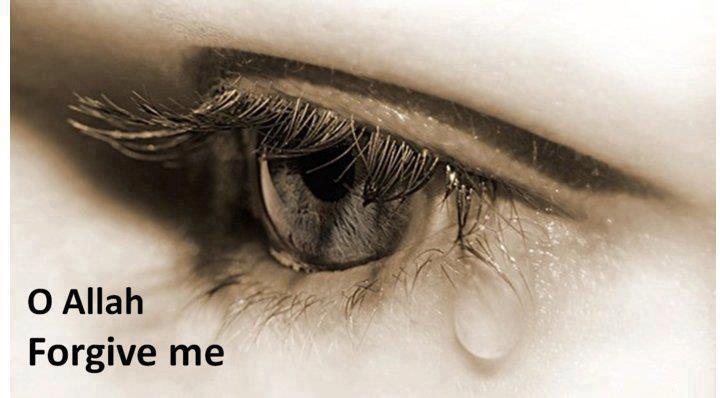 [Speaker Notes: جب آپ یہ طے کر لیں کہ آپ کو یہ سفر شروع کرنا ہے تو تنہائی میں تھوڑا سا وقت نکالیں آنکھیں بند کر کے بیٹھ جائیں اپنی زندگی کے بارے میں سوچنا شروع کریں اپنے اعمال ،دوسرے انسانوں کے ساتھ اپنے برتاؤ کے بارے میں سوچیں اور جہاں آپ کا علم یہ بتائے کہ آپ نے غلط کیا وہاں اللہ تعالیٰ سے استغفار کریں اور مضبوط ارادہ کریں  کہ اب آپ اس کو دوبارہ نہ کریں گے اور نیکی کے راستے پر چلنے کی بھر پور کوشش کریں گے اس توبہ کے بعد بھی اگر خدانخواستہ پھر پلٹ کر یہ گناہ سر زد ہو جائے مگر جب تک آپ پلٹتی رہیں گی اللہ تعالیٰ سے صدقِ دل سے توبہ کرتی رہیں گی ، گناہوں سے بچنے کی کوشش کرتی رہیں گی اللہ کا در ہمیشہ کھلا پائیں گی ۔ 
گناہوں کی زندگی سے نکل کر نیکی کا سفر شروع کرنے کے لئے سب سے پہلا تقاضا اپنے گناہوں کا احساس ہے 
مولانا رومی فرماتے ہیں (ندامت کے آنسوؤں کے وہ قطرے جو سجدہ میں گنہگاروں کی آنکھوں سے گرتے ہیں، اتنے قیمتی ہیں کہ اللہ تعالیٰ کی رحمت ان کو شہیدوں کے خون کے برابر وزن کرتی ہے)]
توبہ  کے ساتھ 4 کام
گناہ سے فوری طور سے رک جائیں  
ندامت محسوس کریں
اللہ تعالیٰ سے گناہ کی معافی مانگیں 
آئندہ نہ کرنے کا مضبوط ارادہ کریں
[Speaker Notes: ہمیں اپنی غلطی کا احساس جب ہی ہو گا جب ہمیں یہ علم ہو کہ کیا گناہ ہے اور کیا نہیں اگر ہمیں اس کا علم ہی نہیں ہو گا تو ہم گناہ کرتے رہیں گے غلطیوں کو دہراتے رہیں گے اور اپنی اصلاح نہیں کر سکیں گے۔  ہمیں اپنا جائزہ اگر لینا ہے تو ہمیں قرآن اور حدیث کو شعوری طور پر پڑھنا ہو گا اور جن باتوں کو اللہ نے قرآن میں اور نبی ﷺ نے حدیث پاک میں گناہ بتایا ہے ان سے بچنے کی کوشش کرنی ہو گی یعنی سب سے پہلی چیز قرآن اور حدیث کا علم ہے ۔ جب یہ علم ہمیں حاصل ہو جائے کہ ہم جو کچھ کر رہے ہیں وہ غلط ہے تو سب سے پہلے اس کام کو چھوڑ دیں ۔ 
اگر ہم چاہتے ہیں کہ اللہ تعالیٰ ہماری توبہ قبول کریں تو ہمیں یہ 4 کام کرنے ہونگے 
2 کام دل کے اندر  کرنے کے ہیں اور 2 جسمانی ہیں   ۔بتائیں روحانی کون سے ہیں اور جسمانی کون سے ہیں ؟
1۔گناہ سے فوری طور سے رک جائیں  
2۔ندامت محسوس کریں دوسرا عمل گناہوں پر ندامت اور شرمندگی ہے ۔ندامت اور شرمندگی کے بغیر اگر 100 دفعہ بھی استغفر اللہ کہیں تو کوئی فائدہ نہیں ، توبہ کے لئے پہلی شرط ہی یہی ہے کہ انسان اپنی غلطیوں پر شرمندہ اور فکر مند ہو اور وہ یہ محسوس کرے کہ میرے دل پر کوئی سیاہ دھبہ پڑ گیا ہے اور اللہ مجھ سے دور ہو گیا ہے اس بات ٌپر اس کی روح تکلیف محسوس کرے تو یہ توبہ کی اصل بنیاد ہے اور رب کو راضی کرنے کے لئے کچھ صدقہ دیں 
3۔اللہ تعالیٰ سے اس گناہ کی گڑ گڑا کے معافی مانگیں ،دو رکعات نماز پڑھ کے اللہ سے توبہ کریں۔ 
4۔ مضبوط ارادہ : دوبارہ نہ کرنے کا مضبوط ادارہ کرنا ہو گا اپنے اوپر کوئی فائن لگا لیں  کہ  اگر میں نے یہ گناہ دوبارہ کیا تو میں کفارے کے طور پر اتنا صدقہ دوں گی یا روزہ رکھوں گی یا کوئی اور نیک کام طے کر لیں جب بار بار کفارہ دینا پڑے گا تو گناہوں سے رکنے کی زیادہ کوشش ہو گی ۔ اب اگر دوباہ غلطی ہو جاتی ہے یہ ایک الگ بات ہے لیکن اللہ کو خلوص نیت کے ساتھ کوشش اور سعی مطلوب ہے ۔ جس نے توبہ کے راستے پر قدم رکھ دیا وہ اپنی منزل پر پہنچ گیا ۔]
اے اللہ
میرے گناہوں کو ڈھانپ دیجئے 
میری  غلطیوں کو میرے نامہ اعمال سے مٹا دیجئے 
مجھے قیامت کے دن کی رسوائی سے بچا لیجئے  اور اس دن مجھ سے میرے گناہوں کے بارے میں سوال نہ کیجئے
[Speaker Notes: گناہوں کا اظہار کرنا منع ہے اگر غلطی ہو جائے تو لوگوں کو نہ بتائیں اللہ سے توبہ کریں ، گناہوں کے اظہار کا ایک طریقہ یہ بھی ہے کہ لوگ توبہ کرنے کے بعد کبھی کبھی تذکرۃً لوگوں سے کہتے ہیں کہ ہم بھی یہ اور یہ گناہ کیا کرتے تھے پھر ہم نے چھوڑ دیا ۔ اس سے بھی منفی اثر پڑتا ہے اور ہم سے چھوٹے یہ سوچتے ہیں کہ ہاں انہوں نے سب کچھ کرنے کے بعد توبہ کر لی تو پھر ہم بھی یہی کر لیں گے۔ 
میری تمام امت کو معاف کیا جائے گا سوا گناہوں کو کھلم کھلا کرنے والوں کے اور گناہوں کو کھلم کھلا کرنے میں یہ بھی شامل ہے کہ ایک شخص رات کو کوئی ( گناہ کا ) کام کرے اور اس کے باوجود کہ اللہ نے اس کے گناہ کو چھپا دیا ہے مگر صبح ہونے پر وہ کہنے لگے کہ اے فلاں! میں نے کل رات فلاں فلاں برا کام کیا تھا۔ رات گزر گئی تھی اور اس کے رب نے اس کا گناہ چھپائے رکھا، لیکن جب صبح ہوئی تو وہ خود اللہ کے پردے کو کھولنے لگا۔ایسے شخص کی پردہ پوشی نہیں کی جائے گی جو دوسروں کے سامنے برائی کا اظہار کرےمثلا ڈھٹائی سے لوگوں کے سامنے شراب پئے یا زنا کرکے مزے لیکر لوگوں میں بیان کرے ، اس نے تو خود اپنی معصیت ظاہر کردی ۔ ( صحيح البخاري:6069)]
اللہ کی پکار
وَّ اَنِ اسْتَغْفِرُوْا رَبَّكُمْ ثُمَّ تُوْبُوْۤا اِلَيْهِ يُمَتِّعْكُمْ مَّتَاعًا حَسَنًا اِلٰۤى اَجَلٍ مُّسَمًّى وَّ يُؤْتِ كُلَّ ذِيْ فَضْلٍ فَضْلَهٗ١ؕ وَ اِنْ تَوَلَّوْا فَاِنِّيْۤ اَخَافُ عَلَيْكُمْ عَذَابَ يَوْمٍ كَبِيْرٍ۰۰۳
اور یہ کہ تم اپنے رب سے معافی چاہو اور اس کی طرف پلٹ آؤ تو وہ ایک مدت خاص تک تم کو اچھا سامان زندگی دے گا اور ہر صاحب فضل کو اس کا فضل عطا کرے گا لیکن اگر تم منہ پھیرتے ہو تو میں تمہارے حق میں ایک بڑے ہولناک دن کے عذاب سے ڈرتا ہوں تم سب کو اللہ کی طرف پلٹنا ہے اور وہ سب کچھ کرسکتا ہے
سورة هود4
[Speaker Notes: توبہ کرنے والوں سے متاع حسن کا وعدہ ہے 
متاع حسن اور متاع غرور کا فرق
متاع غرور :جونعمت یا رزق  فتنے میں مبتلا کر دے وہ متاع غرور ہے
متاع حسن :جو  نعمت یا رزق شکر گزار بنا دے وہ متاع حسن ہے
صاحب فضل : جنتی نیکی / اخلاق/ اعمال لے کر آئے گا اتنا ہی بڑا درجہ ملے گا
یہ نہ سمجھیں کہ دین پر چلیں گے تو ہمارے لئے فقرو فاقہ ہو گا دنیا بھی بنے گی اور آخرت بھی]
استغفار کے فوائد
فَقُلْتُ اسْتَغْفِرُوْا رَبَّكُمْ١ؕ اِنَّهٗ كَانَ غَفَّارًاۙ۰
۱۰يُّرْسِلِ السَّمَآءَ عَلَيْكُمْ مِّدْرَارًاۙوَّ يُمْدِدْكُمْ بِاَمْوَالٍ وَّ بَنِيْنَ 
وَ يَجْعَلْ لَّكُمْ جَنّٰتٍ وَّ يَجْعَلْ لَّكُمْ اَنْهٰرًاؕ۰۰۱۲
کہا اپنے ربّ سے معافی مانگو، بے شک وہ بڑا معاف کرنے والا ہے۔ وہ تم پر آسمان سے خوب بارشیں برسائے گا، تمہیں مال اور اولاد سے نوازے گا، تمہارے لیے باغ پیدا کرے گا اور تمہارے لیے نہریں جاری کردے گا
سورة نوح11-12
[Speaker Notes: دنیا میں قوموں کی قسمت اللہ کی ہدایت سے وابستہ ہے ، جو قوم نا فرمان ہو اس کی قسمت میں تباہی ،غلطی مان کر پلٹ آئے تو فلاح کامیابی ۔ انسانوں اور اقوام دونوں کے لئے یہی ضابطہ ہے 
نہریں اور باغ:  سے مراد  معاشی و سائل،مال ہیں یہ نہ سمجھیں کہ اگر ہم گناہ کا راستہ چھوڑ دیں گے تو فقر و فاقہ میں مبتلا ہو جائیں گے ۔نہیں ! اللہ کا وعدہ ہے کہ توبہ کرنے والوں کو اللہ اچھا رزق دے گا 
حضرت حسن بصریؒ کی خدمت میں ایک شخص نے آ کر قحط سالی کی شکایت کی تو انہوں نے اس سے فرمایا ’’استغفار کرو‘‘ یعنی اللہ تعالیٰ سے اپنے گناہوں کی معافی طلب کرو، دوسرے شخص نے غربت و افلاس کی شکایت کی تو اس سے فرمایا ’’استغفار کرو‘‘ تیسرا ایک آدمی آیا اس نے نرینہ اولاد کے لئے دعا کی درخواست کی، فرمایا ’’استغفار کرو‘‘ چوتھے شخص نے آ کر اپنے باغ کے خشک ہونے کا ذکر کیا تو آپ نے اس سے بھی فرمایا ’’استغفار کرو‘‘ . ان سے پوچھا گیا کہ آپ کے پاس چار آدمی الگ الگ لے کر آئے اور آپ نے سب کو استغفار کا حکم دیا، حضرت حسن بصریؒ نے فرمایا ’’میں نے اپنی طرف سے تو کوئی بات نہیں بتلائی، خود اللہ تعالیٰ نے سورہ نوح میں ارشاد فرمایا ہے ترجمہ ’’یعنی اپنے رب سے گناہوں کی معافی طلب کرو، بیشک وہ بڑا بخشنے والا ہے، آسمان سے تم پر موسلادھار بارش برسائے گا، تمہارے اموال اور بیٹوں میں اضافہ کرے گا اور تمہارے لئے باغ اور نہریں بنائے گا‘‘۔]
استغفار کے فوائد
وَ يٰقَوْمِ اسْتَغْفِرُوْا رَبَّكُمْ ثُمَّ تُوْبُوْۤا اِلَيْهِ يُرْسِلِ السَّمَآءَ عَلَيْكُمْ مِّدْرَارًا وَّ يَزِدْكُمْ قُوَّةً اِلٰى قُوَّتِكُمْ وَ لَا تَتَوَلَّوْا مُجْرِمِيْنَ۰۰۵۲
اور اے میری قوم کے لوگو، اپنے رب سے معافی چاہو، پھر اس کی طرف پلٹو، وہ تم پر آسمان کے دہانے کھول دے گا اور تمہاری موجودہ قوت پر مزید قوت کا اضافہ کرے گا مجرموں کی طرح منہ نہ پھیرو"
سورة هود52
[Speaker Notes: اللہ تعالیٰ حضرت نوحؑ کو قرآن میں بتاتے ہیں کہ استغفار کامیابی کی کنجی ہے اور جان و مال اور اولاد میں اضافہ کرتی ہے ، اللہ تعالیٰ استغفار کرنے والوں کو دنیا اور آخرت دونوں کی بھلائیاں دیتے ہیں اس لئے ہمیں چاہیئے کہ استغفار کو عادت بنا لیں ۔
استغفار کی برکت کا ایک عجیب واقعہ:
حضرت امام احمد بن حنبل رحمة الله علیه ایک بار سفر میں تھے...عراق کے کسی دور دراز گاؤں میں...رات آ پڑی نہ کوئی تعارف تھا اور نہ کوئی ٹھکانہ... ارادہ فرمایا کہ مسجد میں رات گزاریں گے...مسجد گئے تو چوکیدار نے داخل ہونے سے منع کر دیا....اسے بہت سمجھایا مگر وہ ضد کا پکا کسی طرح نہ مانا....امام صاحب رحمة الله علیه نے فرمایا میں پھر اسی جگہ سو جاتا ہوں، مسجد کے باہر فرش...اُسی پر لیٹ گئے، مگر چوکیدار پیچھے پڑا تھا، وہ آپ کی پاؤں پکڑ کر گھسیٹ کر مسجد سے دور کر رہا تھا...ایک نانبائی (روٹی پکانے، بیچنے والے) نے یہ منظر دیکھا تو امام صاحب رحمة الله علیه سے گزارش کر کے اُن کو اپنے گھر رات گزارنے کے لئے لے گیا...اور آپ کا بہت اکرام کیا....پھر وہ آٹا گوندھنے باہر نکلا...امام صاحب رحمة الله علیه نے دیکھا اور سنا کہ وہ چلتے، پھرتے، آٹا گوندھتے مسلسل "استغفار" کر رہا ہے... صبح اُس سے پوچھا تو کہنے لگا جی! یہ میرا مستقل معمول ہے....فرمایا اس کا کوئی ظاہری فائدہ اور ثمرہ بھی دیکھا...کہنے لگا جی ہاں! جو دعاء بھی کرتا ہوں قبول ہو جاتی ہے....اب تک صرف ایک دعاء قبول نہیں ہوئی....پوچھا کونسی؟....کہنے لگا امام احمد بن حنبل رحمة الله علیه کی زیادت کی دعاء.....فرمایا: میں احمد بن حنبل ہوں....تمہاری یہ دعاء بھی قبول ہوئی...اور مجھے گھسیٹ کر تمہارے پاس لایا گیا۔]
کن لوگوں کی توبہ قبول ہو گی ؟
وَالَّذِينَ إِذَا فَعَلُوا فَاحِشَةً أَوْ ظَلَمُوا أَنفُسَهُمْ ذَكَرُ‌وا اللَّـهَ فَاسْتَغْفَرُ‌وا لِذُنُوبِهِمْ وَمَن يَغْفِرُ‌ الذُّنُوبَ إِلَّا اللَّـهُ وَلَمْ يُصِرُّ‌وا عَلَىٰ مَا فَعَلُوا وَهُمْ يَعْلَمُونَ
اور وہ کہ جب کوئی کھلا گناہ یا اپنے حق میں کوئی اور برائی کر بیٹھتے ہیں تو اللہ کو یاد کرتے اور اپنے گناہوں کی بخشش مانگتے ہیں اور خدا کے سوا گناہ بخش بھی کون سکتا ہے؟ اور جان بوجھ کر اپنے افعال پر اڑے نہیں رہتے
سورہ آل عمران 135
[Speaker Notes: نبی اکرم ﷺ نے ارشاد فرمایا: جو شخص پابندی سے استغفار کرتا رہے (یعنی اپنے گناہوں سے معافی طلب کرتا رہے ) اللہ تعالیٰ اس کے لئے ہر تنگی سے نکلنے کا راستہ بنادیتے ہیں۔ ہر غم سے اسے نجات عطا فرماتے ہیں۔ اور ایسی جگہ سے روزی عطا فرماتے ہیں کہ جہاں سے اس کو گمان بھی نہیں ہوتا۔ ابوداود
خود نبی کریم ﷺ کا عمل مبارک بھی کثرتِ استغفار تھا۔
سیدہ عائشہ رضی اللہ تعالیٰ عنہا بیان کرتی ہیں کہ رسول اللہ ﷺ اپنی وفات سے پہلے یہ کلمات کثرت سے پڑھتے ،”سبحان اللہ وبحمدہٖ، استغفراللہ و اتوب الیہ” پاک ہے اللہ اور اپنی حمد و ثنا کے ساتھ میں اللہ سے بخشش طلب کرتا ہوں اور اس کی طرف رجوع کرتا ہوں۔ (صحیح بخاری: ۴۹۶۷، صحیح مسلم : ۴۸۴]
اللہ تعالیٰ نے حضرت آدم علیہ السلام  
کو دعا سکھائی
قَالَا رَ‌بَّنَا ظَلَمْنَا أَنفُسَنَا وَإِن لَّمْ تَغْفِرْ‌ لَنَا وَتَرْ‌حَمْنَا لَنَكُونَنَّ مِنَ الْخَاسِرِ‌ينَ ﴿٢٣﴾
دونوں بول اٹھے، "اے رب، ہم نے اپنے اوپر ستم کیا، اب اگر تو نے ہم سے در گزر نہ فرمایا اور رحم نہ کیا تو یقیناً ہم تباہ ہو جائیں گے"
سورہ الاعراف 23
[Speaker Notes: حضرت آدم علیہ السلام سے بھول کی وجہ سے غلطی ہو گئی تو وہ نادم اور شرمندہ ہوئے اللہ تعالیٰ نے انہیں دعا سکھائی انہوں نے اور  حضرت حوا نے ان الفاظ میں معافی مانگی اور توبہ کی، تو اللہ تعالیٰ نے انہیں معاف کر دیا ۔ 
یہی فرق ہے انسان اور شیطان میں انسان غلطی ہونے کے بعد نادم ہوکر توبہ کرتا ہے تو اللہ اسے معاف کر دیتا ہے جبکہ اپنی غلطی پر اڑے رہنا اور توبہ نہ کرنا شیطانی عمل ہے اور یہ شیطان کے راستے پر لے جاتا ہے ۔]
اللہ کن کی توبہ قبول نہیں کرتا
إِنَّمَا التَّوْبَةُ عَلَى اللَّـهِ لِلَّذِينَ يَعْمَلُونَ السُّوءَ بِجَهَالَةٍ ثُمَّ يَتُوبُونَ
 مِن قَرِ‌يبٍ فَأُولَـٰئِكَ يَتُوبُ اللَّـهُ عَلَيْهِمْ ۗ وَكَانَ اللَّـهُ عَلِيمًا حَكِيمًا ۗ
ہاں یہ جان لو کہ اللہ پر توبہ کی قبولیت کا حق اُنہی لوگوں کے لیے ہے جو نادانی کی وجہ سے کوئی برا فعل کر گزرتے ہیں اور اس کے بعد جلدی ہی توبہ کر لیتے ہیں ایسے لوگوں پر اللہ اپنی نظر عنایت سے پھر متوجہ ہو جاتا ہے اور اللہ ساری باتوں کی خبر رکھنے والا اور حکیم و دانا ہے
سورہ النساء 17
اللہ نافرمانوں کی توبہ قبول نہیں کرتا
مگر توبہ اُن لوگوں کے لیے نہیں ہے جو برے کام کیے چلے جاتے ہیں یہاں تک کہ جب ان میں سے کسی کی موت وقت آ جاتا ہے اُس وقت وہ کہتا ہے کہ اب میں نے توبہ کی، اور اسی طرح توبہ اُن کے لیے بھی نہیں ہے جو مرتے دم تک کافر رہیں ا یسے لوگوں کے لیے تو ہم نے درد ناک سزا تیار کر رکھی ہے
سورة النساء18
[Speaker Notes: اب یہ ہمارے اوپر منحصر ہے توبہ کر کے گناہوں سے پاک صاف ہو کر اللہ کی جنت حاصل کریں اور ساتھ ہی رحمت ،خوشنودی اور دنیاوی کامیابی حاصل کر یں یا گناہوں میں ڈوبے رہ کر اللہ کی ناراضگی ،دنیا میں بے سکونی اور آخرت میں گناہوں کی سزا پا لیں ۔ 
پھر کیا تم نے کبھی اُس شخص کے حال پر بھی غور کیا جس نے اپنی خواہش نفس کو اپنا خدا بنا لیا اور اللہ نے علم کے باوجود اُسے گمراہی میں پھینک دیا اور اُس کے دل اور کانوں پر مہر لگا دی اور اُس کی آنکھوں پر پردہ ڈال دیا؟ اللہ کے بعد اب اور کون ہے جو اُسے ہدایت دے؟ کیا تم لوگ کوئی سبق نہیں لیتے؟ سورہ الجاثیہ23 
آج کے دور میں یہ سہولت حاصل ہے کہ ہر فرد  علم حاصل کر سکتاہے اور صحیح اور غلط  معلوم کر سکتا ہے جو لوگ سب کچھ جاننے کے بعد بھی گناہوں میں ڈوبے رہیں تو اللہ تعالیٰ ان کے دل پر مہر لگا دیتے ہیں ۔]
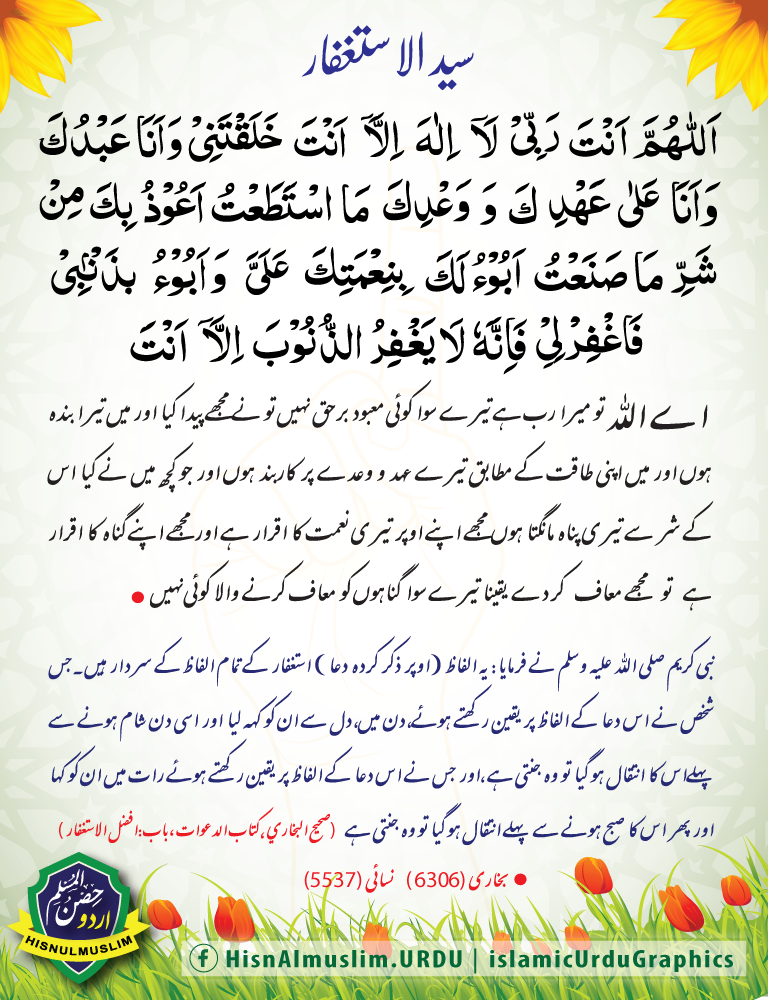 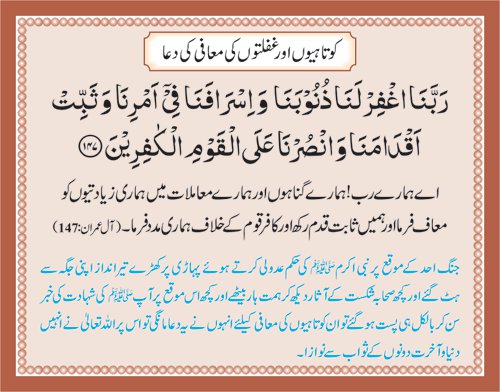 جزاک اللہ
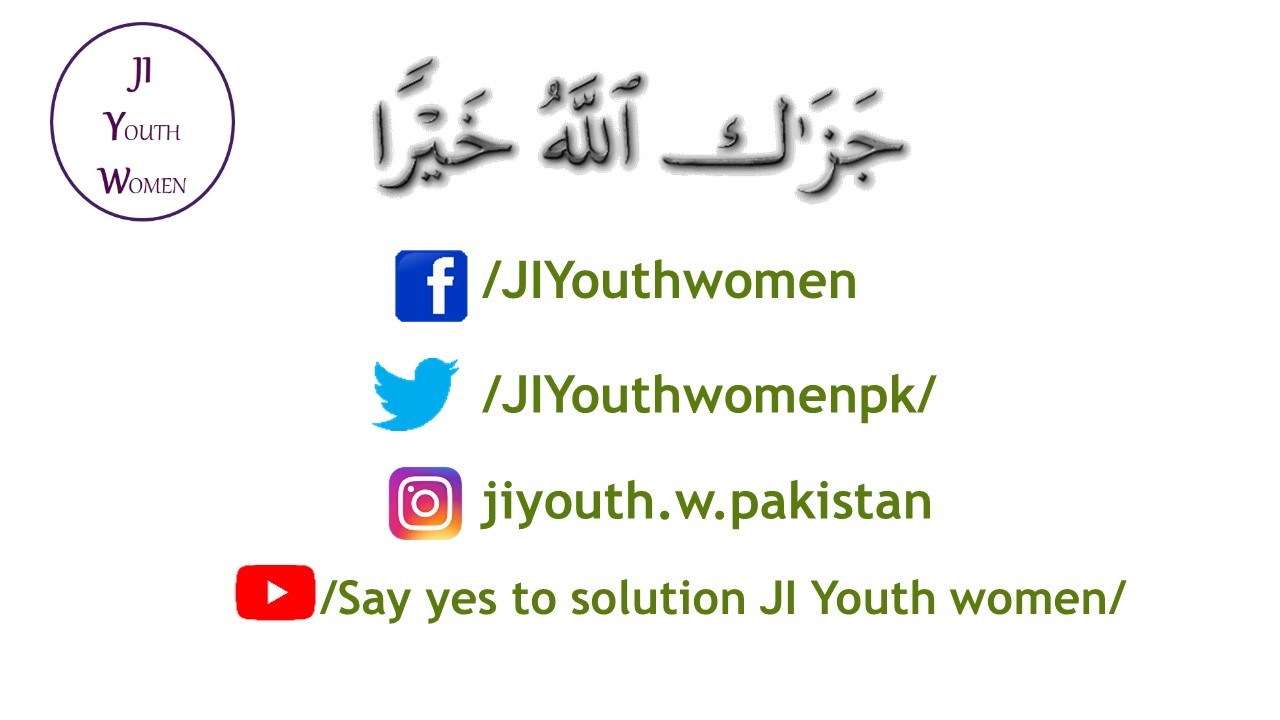 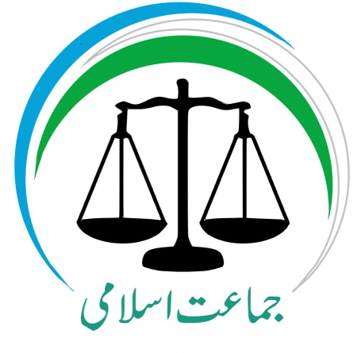 JOIN US
[Speaker Notes: پریزنٹیشن موجودہ حالات میں استغفار کی طرف توجہ  کے لئے بنائ گئ ہے اور اس میں گزشتہ قوموں کا تذکرہ ہے کہ اللہ کا قانون نافذ نہ کرنے کے کی وجہ سے  تباہ کر دی گئیں ۔یہ پریزنٹیشنر تھوڑی طویل  ہے جو بہنیں صرف ٹرانس جینڈر کے ٹاپک تک محدود رکھنا چاہیں تو وہ سلائیڈ نمبر 30،25،24،19،18،12،11 کو ہٹا دیں اور انہیں ڈسکس نہ کریں ڈیلیٹ کردیں یا آگے بڑھا دیں تو یہ مختصر ہو جائے گی لیکن فطرت مسخ کرنے والی بات ضرور رکھیں۔اور جو  جو بہنیں پوری بات رکھنا چاہیں تو وہ تمام  سلائیڈز دکھا دیں اور انہیں ڈسکس کریں۔]